Advances in Surgical and Medical Options for the Treatment of Pancreatic Cancer
Dr. Melissa E. Hogg MD MS
Dr. Mark Talamonti MD
November 10, 2021
Disclosures
Agenda: What’s Happening At Northshore
Multi-Modality Therapy for Pancreatic Cancer
Clinical Trials at Northshore
Multi-Institutional Program Opportunities
High Risk Clinic
Minimally Invasive Approach to Pancreatic Surgery 
Training the Next Generation
Multi-Modality Therapy for Pancreatic Cancer
Lack of Progress over 3 Decades
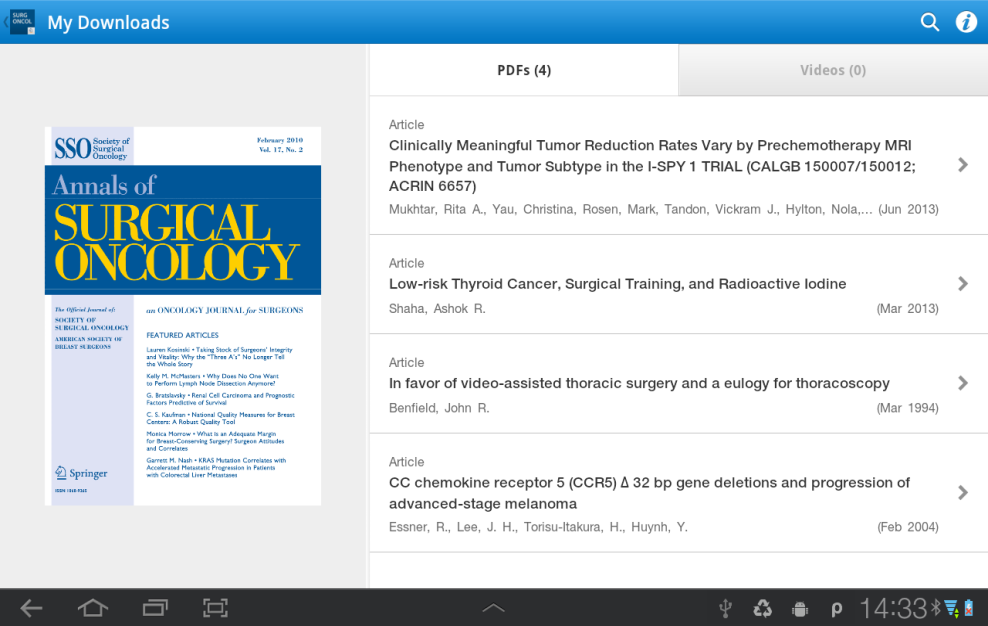 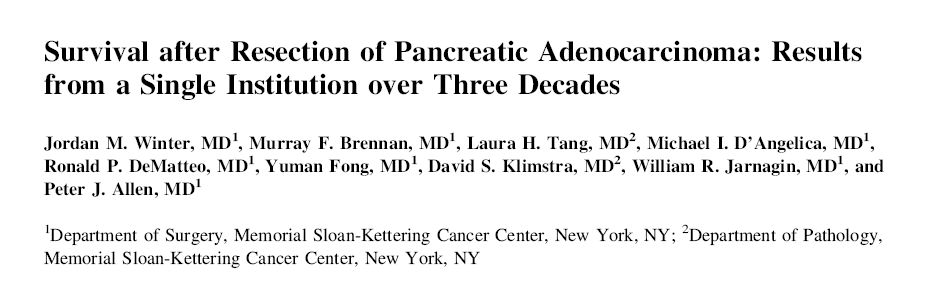 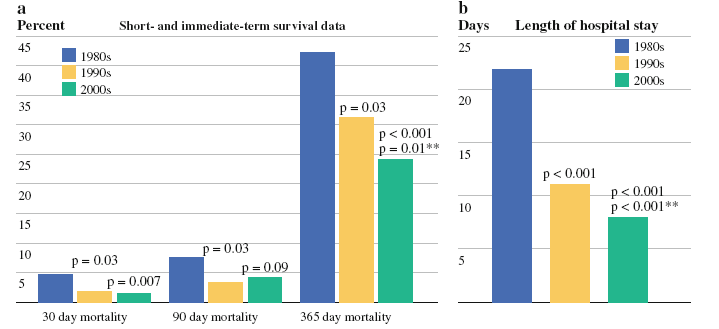 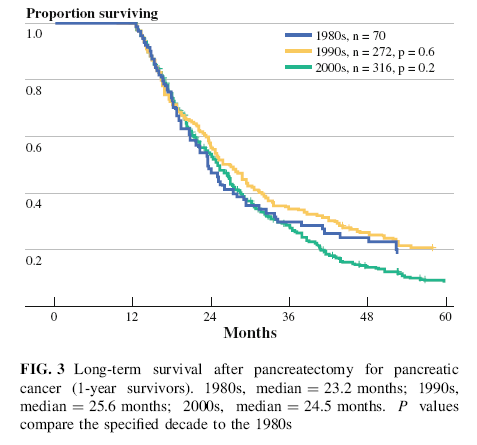 CONKO-001 (Adjuvant Gem = Good)
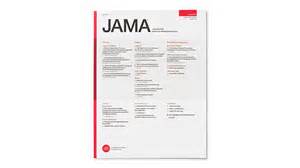 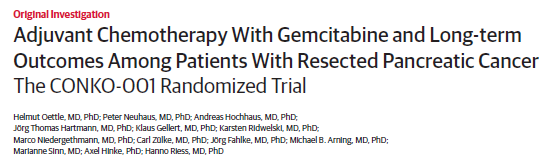 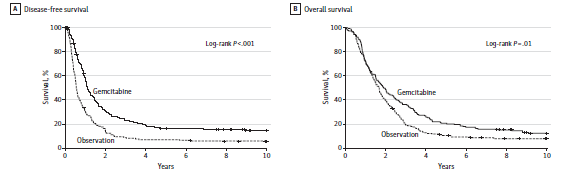 [Speaker Notes: The reason for this is that pancreas cancer is a systemic disease in most cases at diagnosis. This matters because our therapies must reflect the biology of the disease. This was demonstrated to be clear in the Conko-001 trial which showed that adjuvant chemotherapy with gemcitabine improved OS and DFS which was an effect consistent in all subgroups. Again, this study confirmed pancreas cancer can not only be treated with local therapy but also with treatments that will affect the systemic disease]
ESPAC1 (Adjuvant CXRT = Worse)
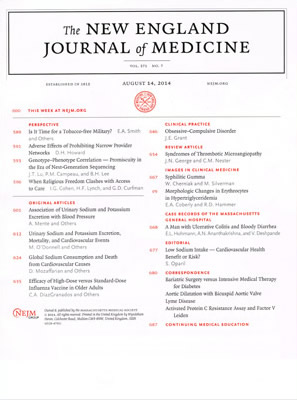 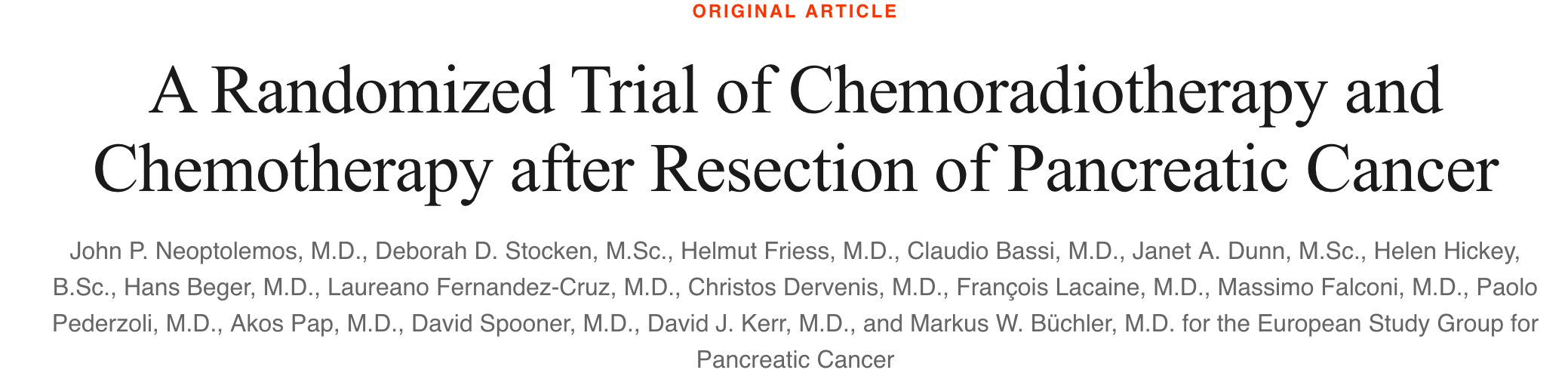 Duration of Adjuvant is Significant [ESPAC-3]
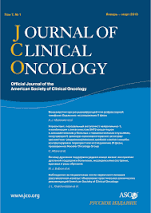 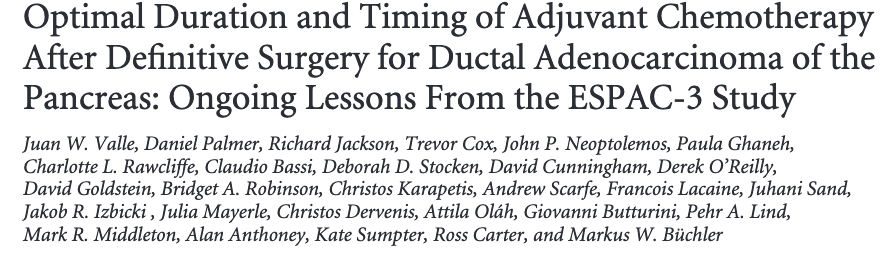 Time to start chemotherapy not significant on MVA
Completion of 6 cycles vs. Completion of 1-5 cycles improves survival on MVA (HR = 0.51)
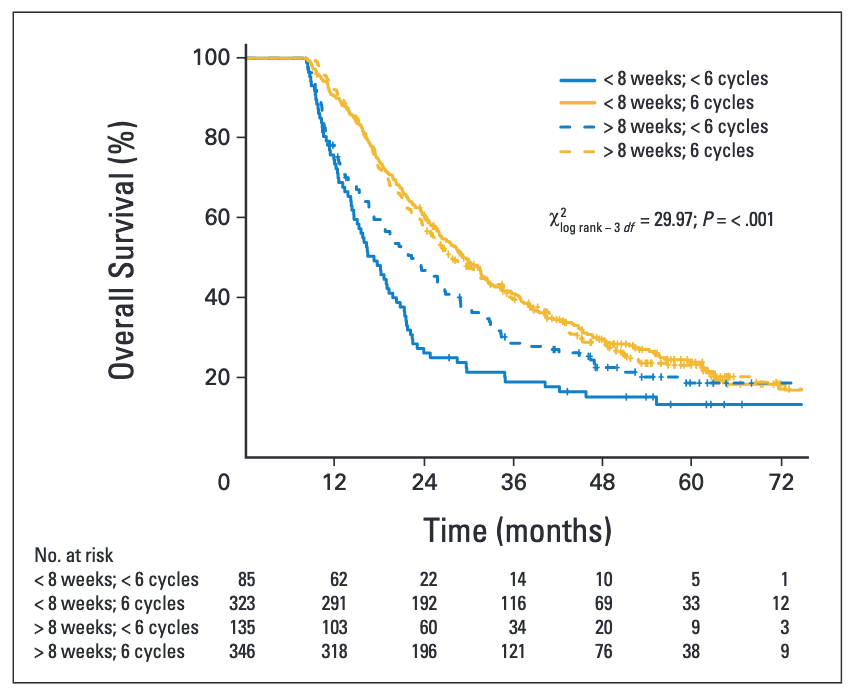 ESPAC 4: Gem/Cape vs Gemcitabine
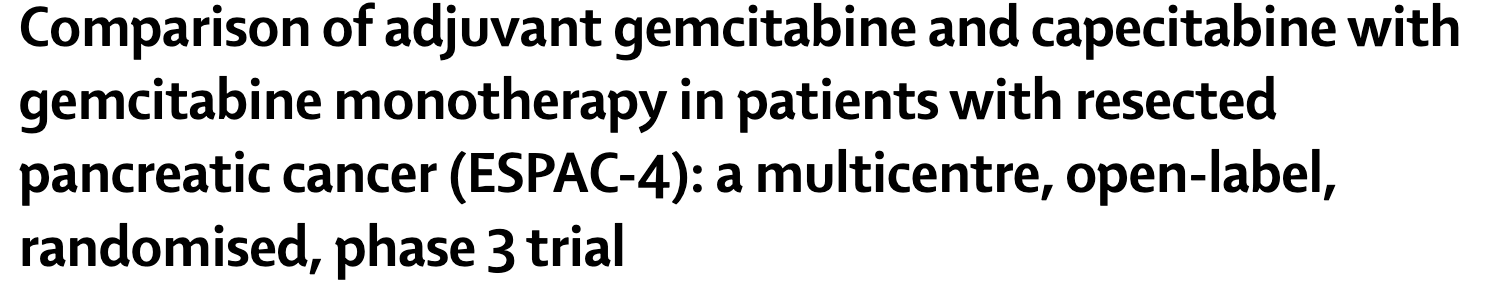 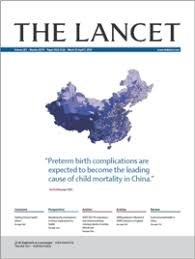 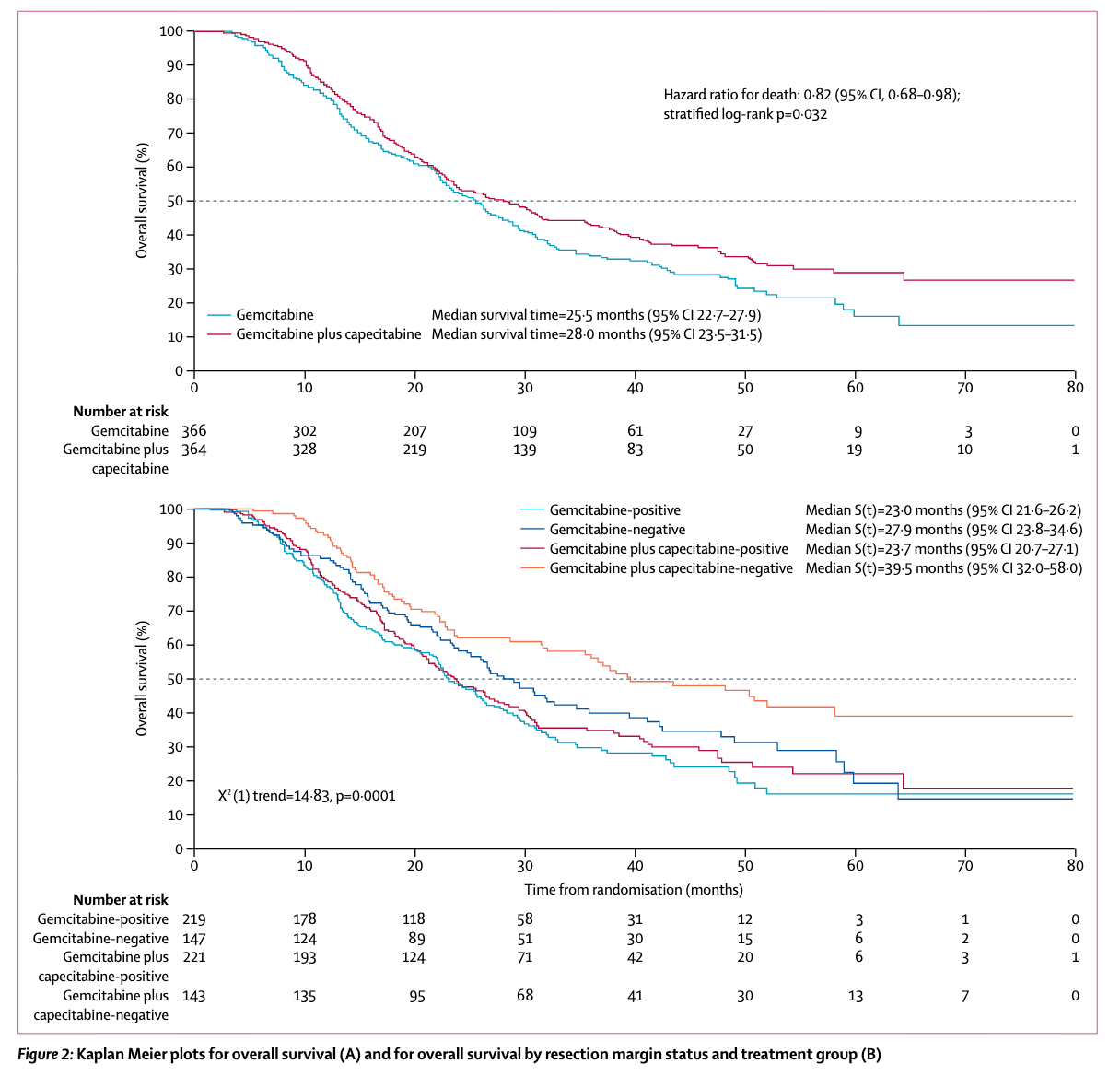 Adjuvant FOLFIRINOX
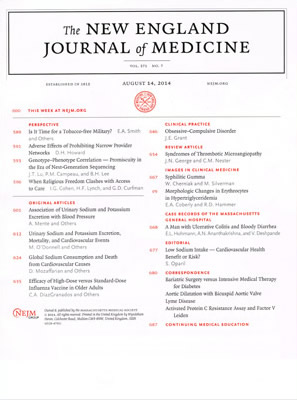 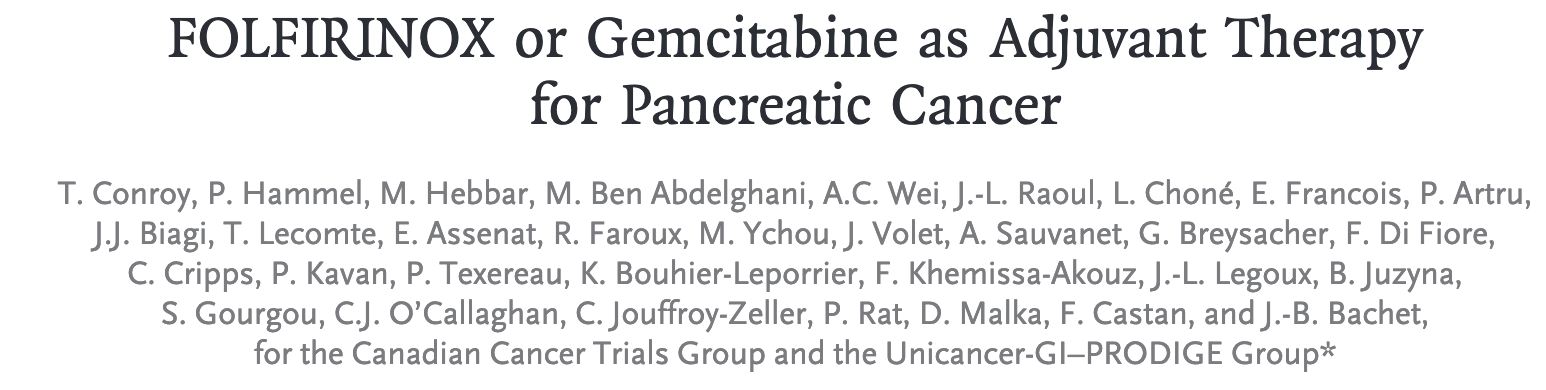 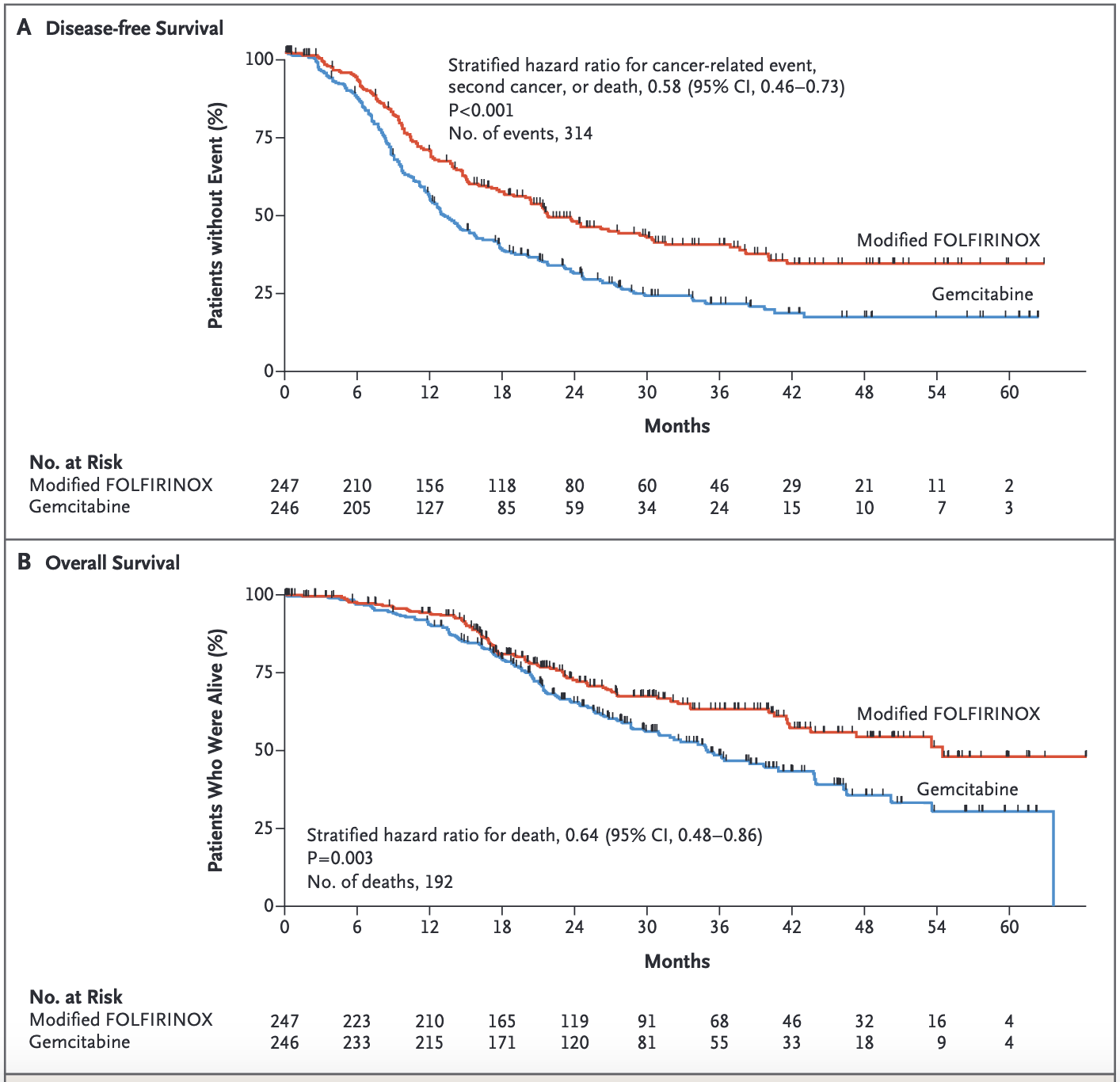 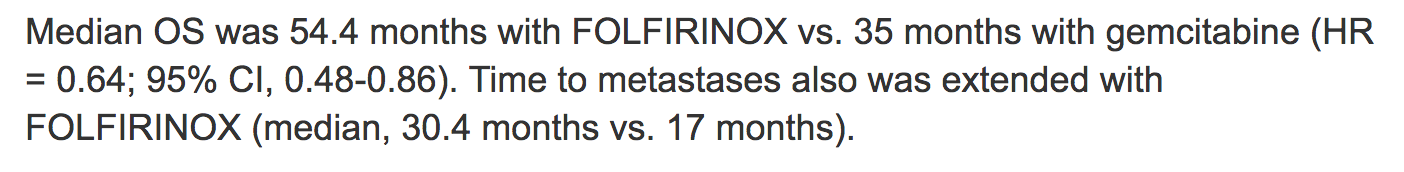 Change In Paradigm: Ideal Timeline
Tumor Board
MDC Clinic
Neoadjuvant
Chemotherapy
Re-Stage
Robotic 
Surgery
Adjuvant
Chemo.
XRT
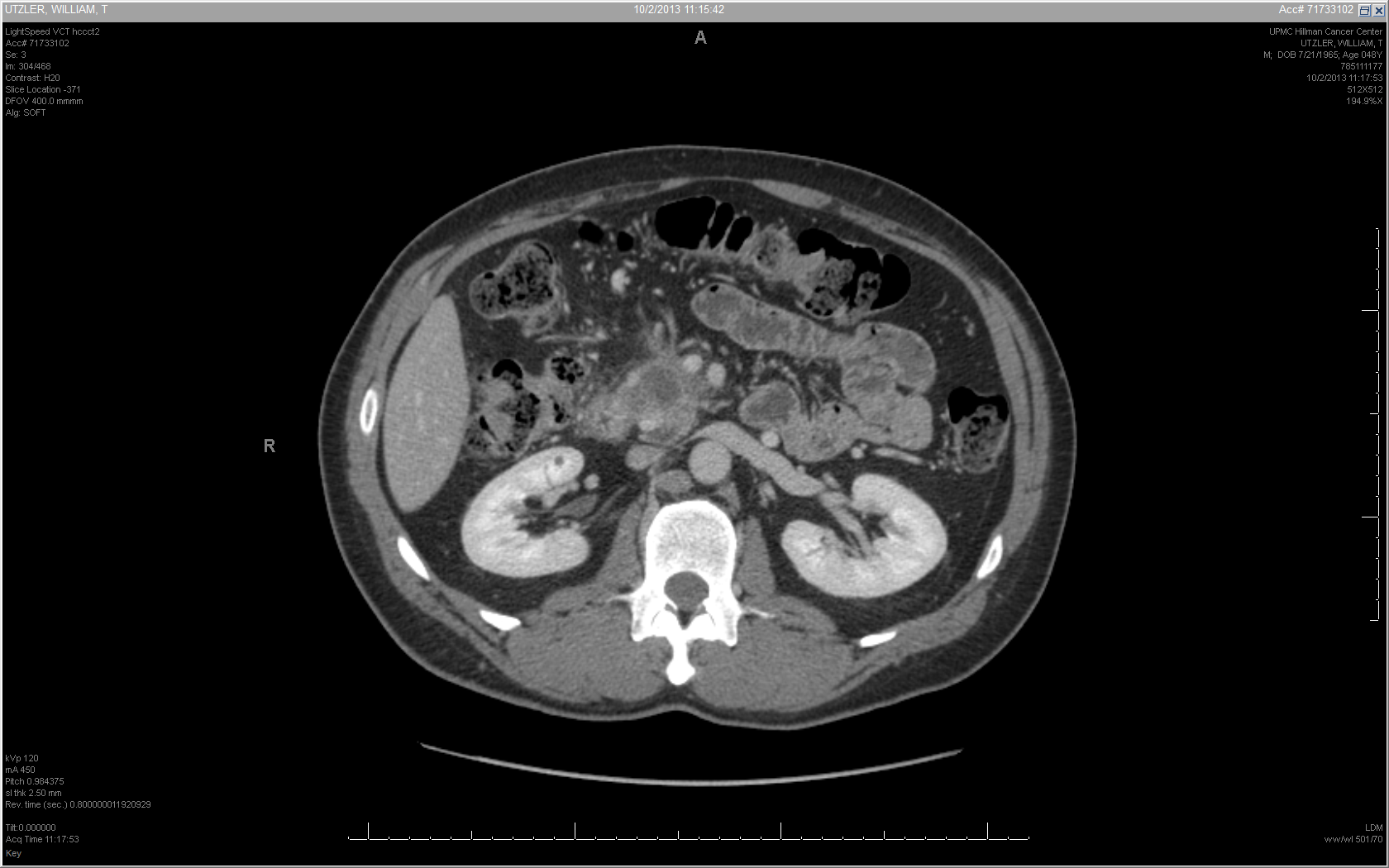 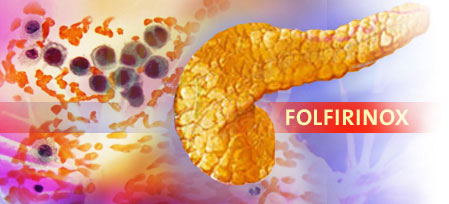 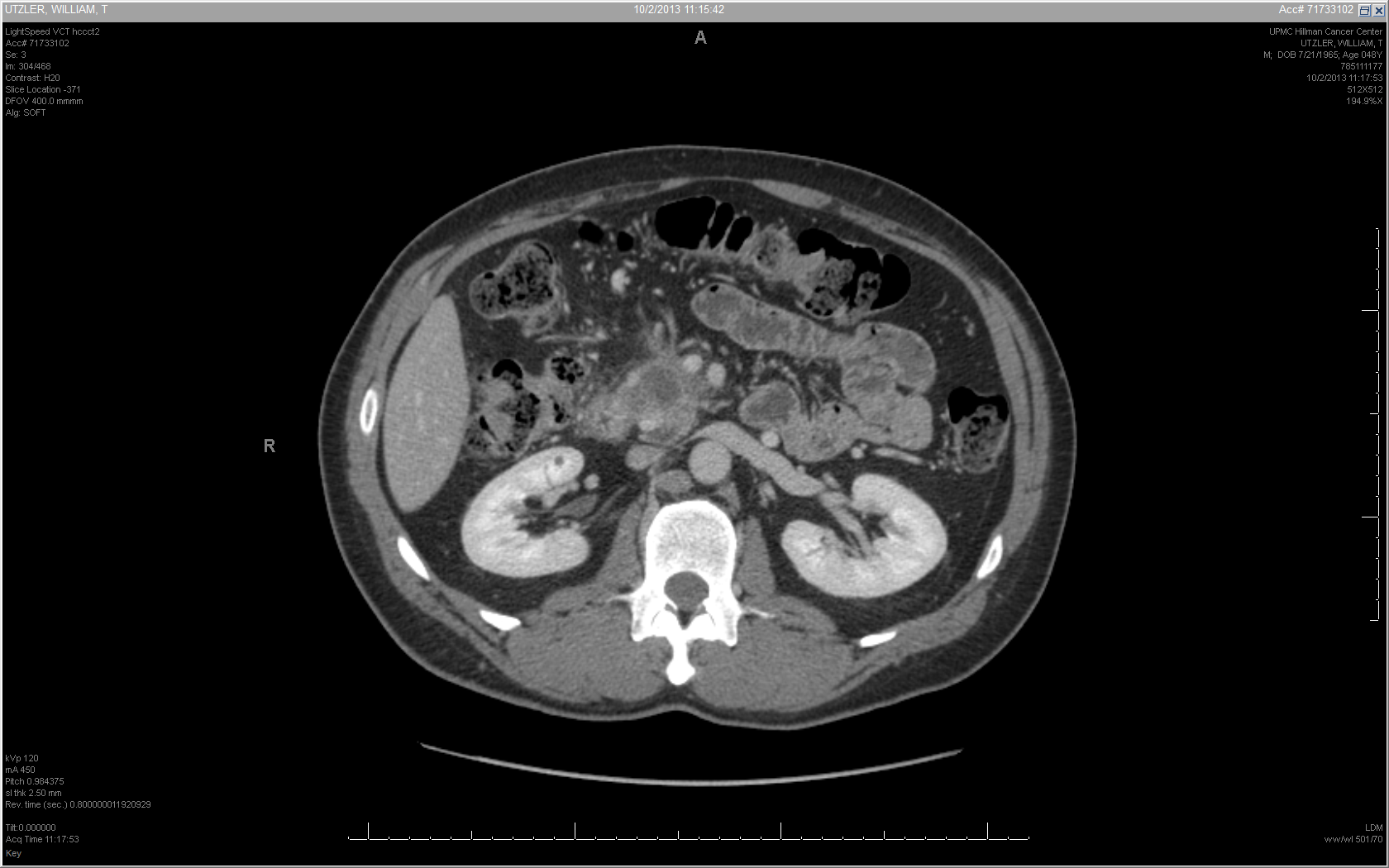 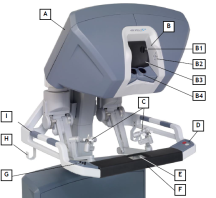 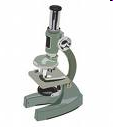 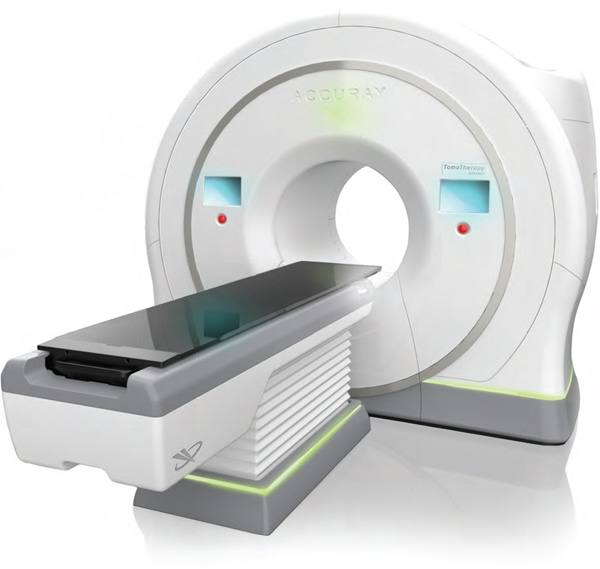 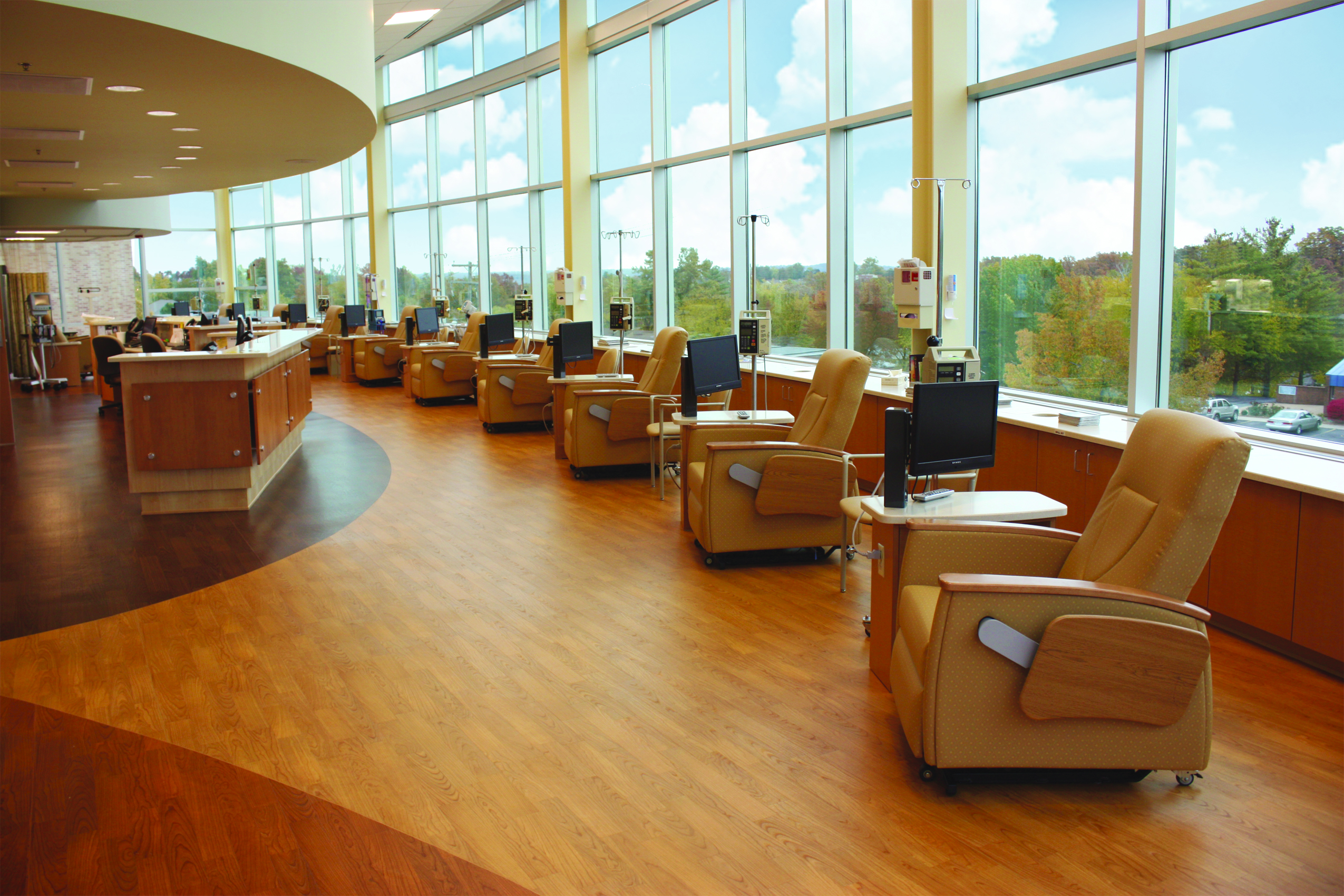 Margins:
Positive (R1)
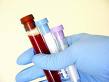 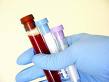 2-6
months
15 weeks
0 day
2 weeks
12 weeks
14 weeks
20-26 weeks
CT Scan
CA19-9
Gem/Abraxane
FOLFIRINOX
CT Scan
CA19-9
Whipple
Distal
Margins
Response
6 cycles
Benefits of Neoadjuvant Approach
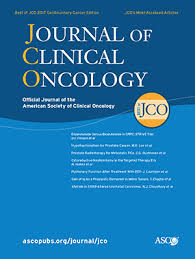 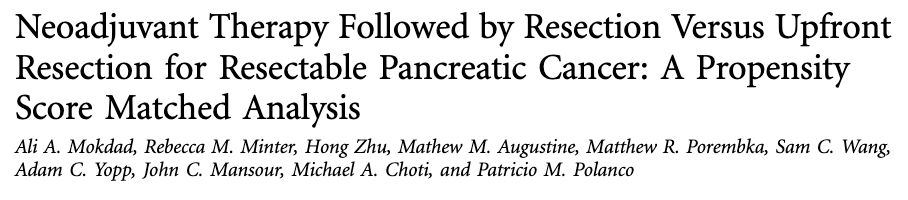 Weed out early progression
Less Fistula
Less Complications
Decreased T stage
Decreased N stage
Increased R0 resection
Better Survival
Neoadjuvant Therapy Mitigates Complications
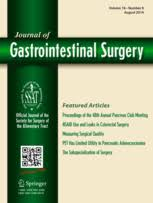 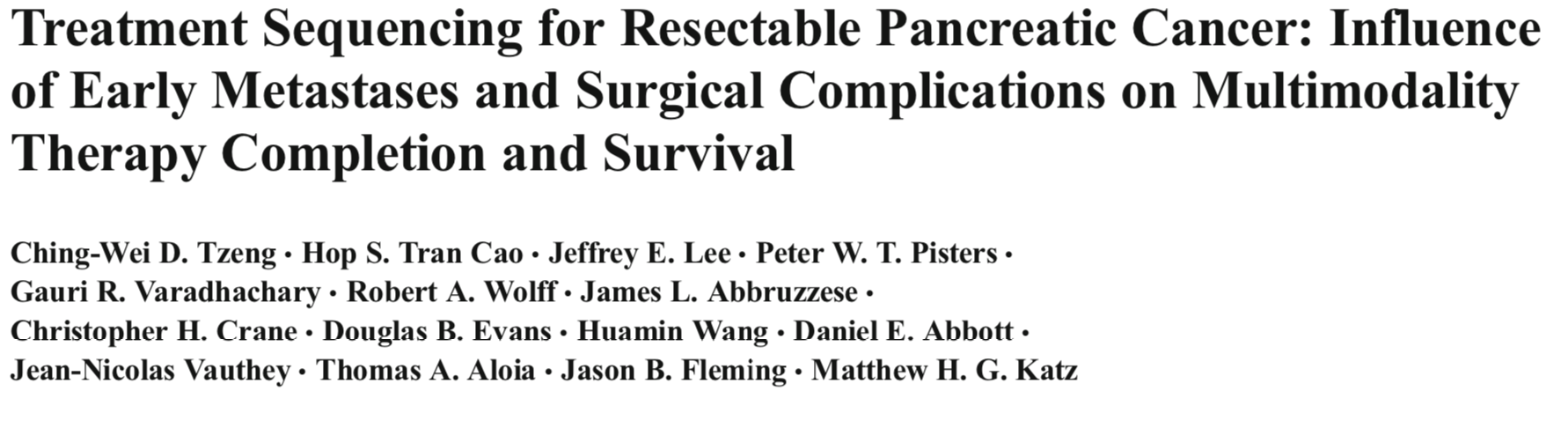 NorthShore Progress in Last Few Years
Neoadjuvant:  33%  82%
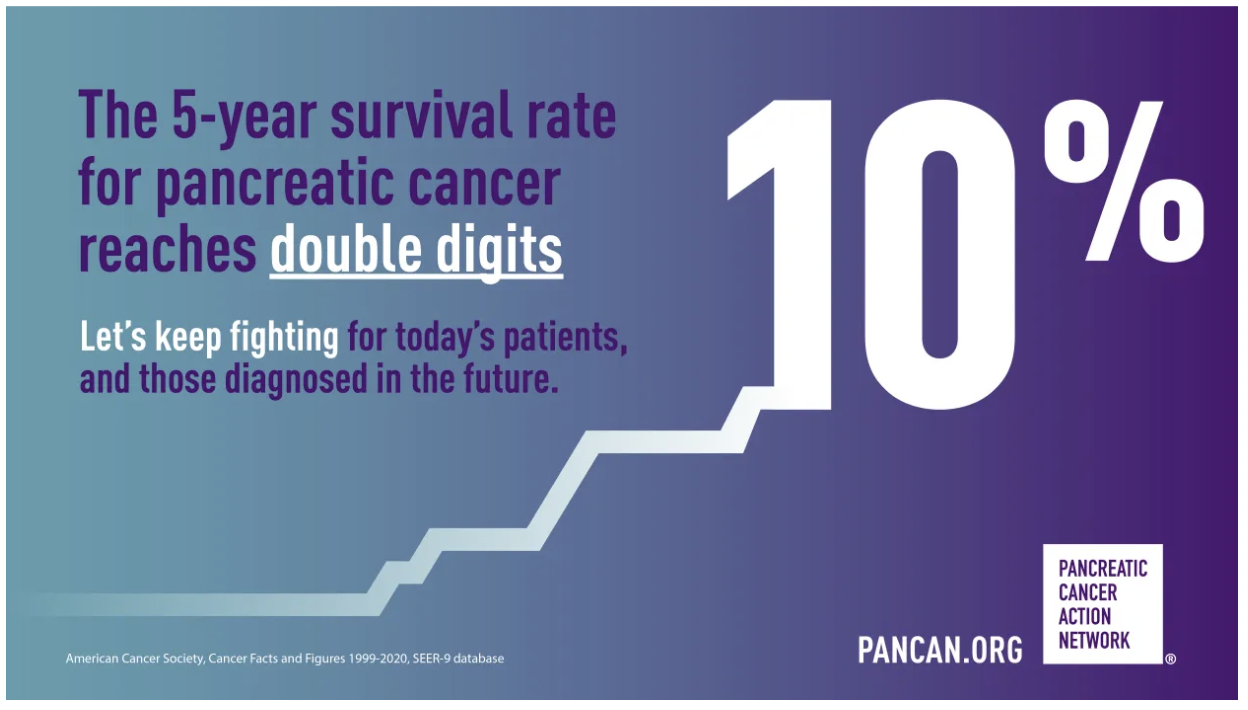 Stage On Presentation
Clinical Trials at Northshore
ALLIANCE A021501 Borderline Trial
What is the Optimal Regimen?
XRT Yes or No?
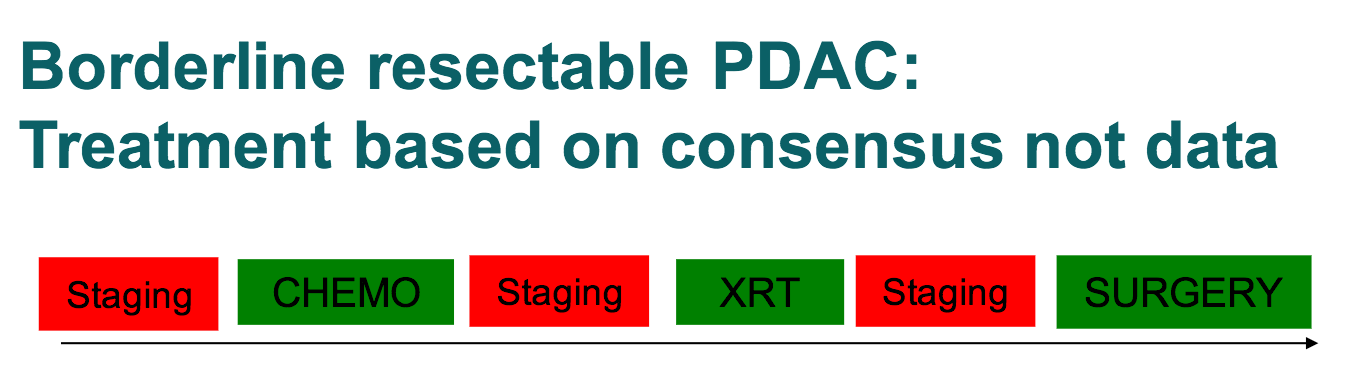 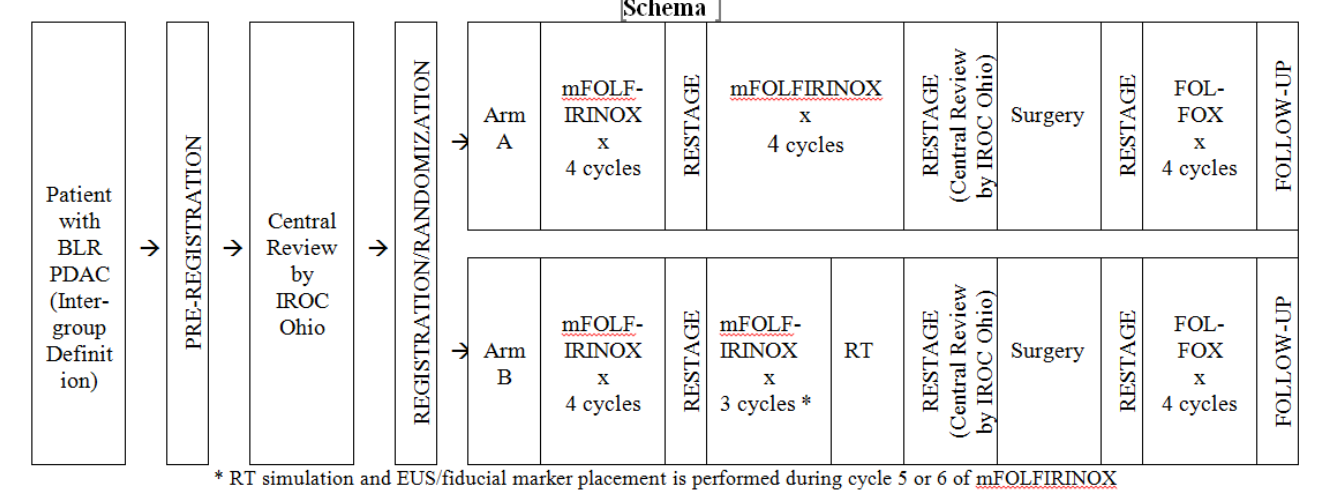 Without vs. With SBRT
Neoadjuvant mFOLFIRINOX favorable OS compared to historical
Addition of SBRT does not improve OS
Peri-Operative Outcome Optimization
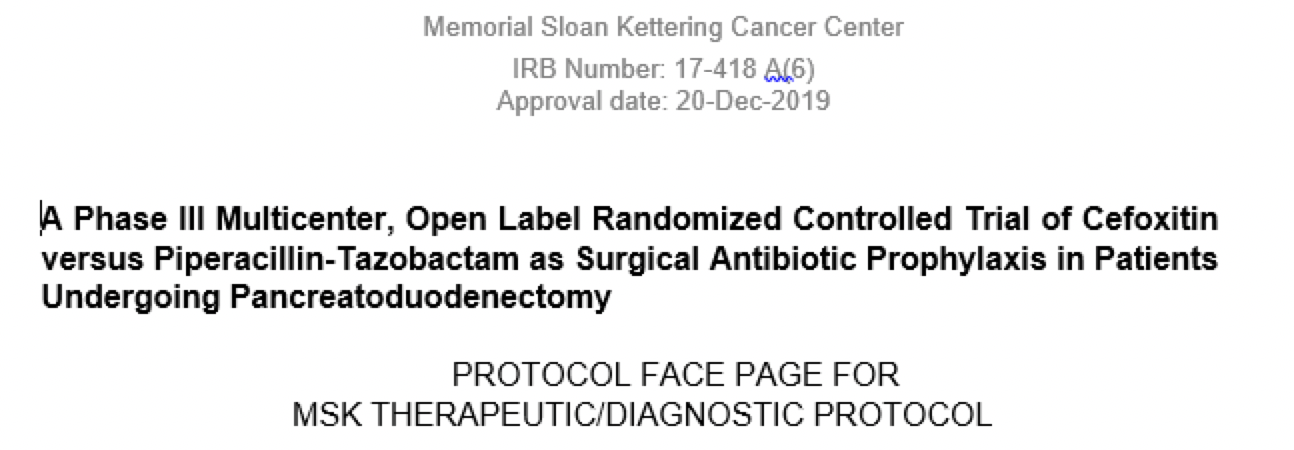 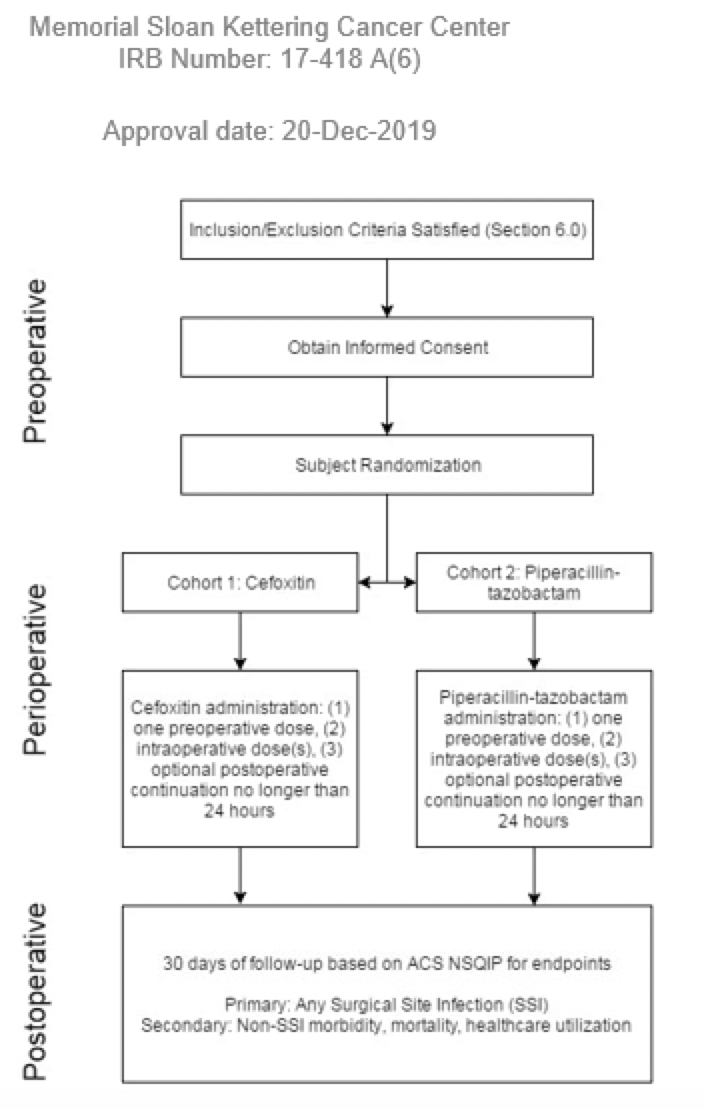 New Multi-Institutional Neoadjuvant Trial
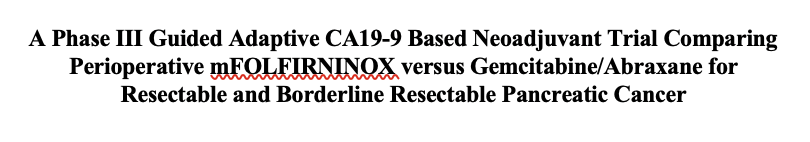 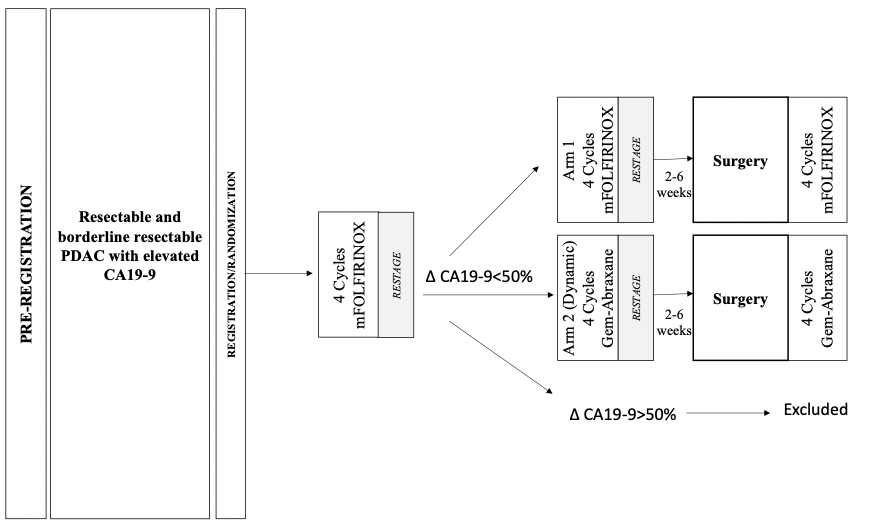 High Risk Clinic
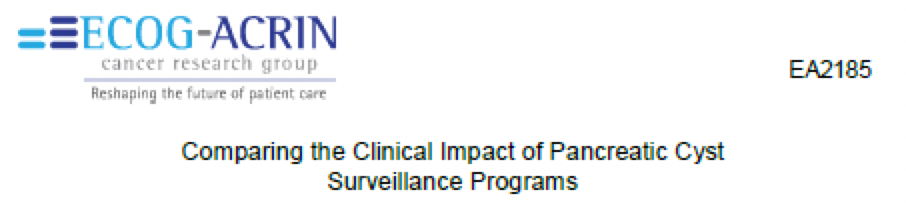 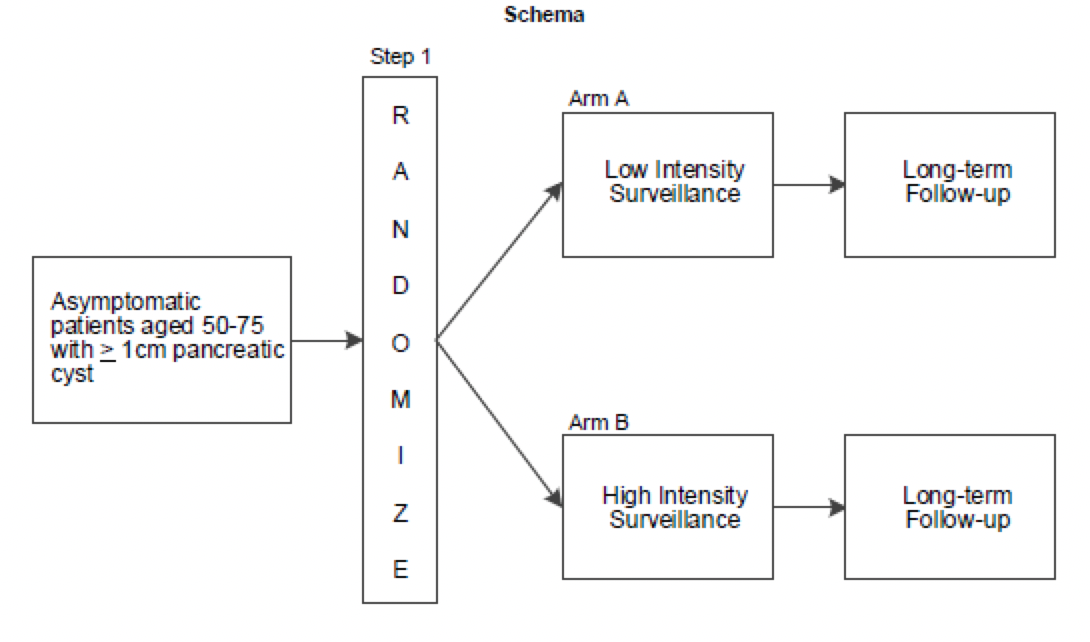 Tp53/pik3ca/pten are high risk mutations
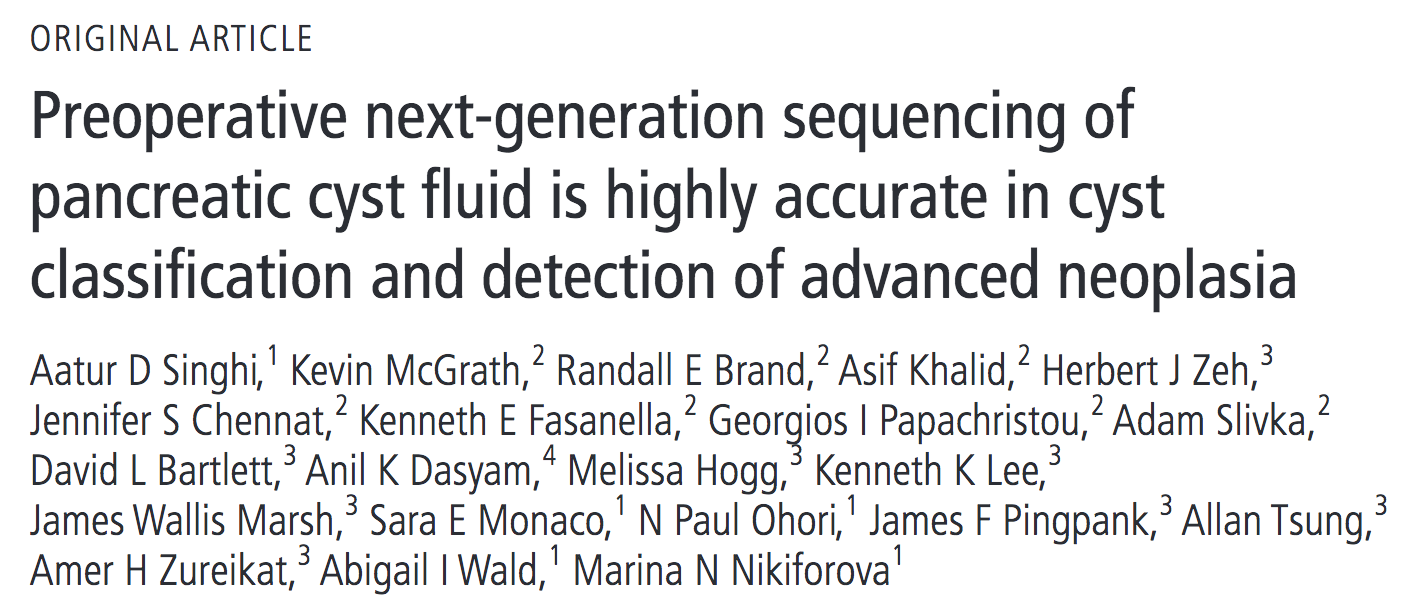 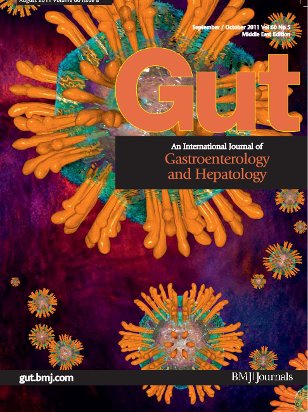 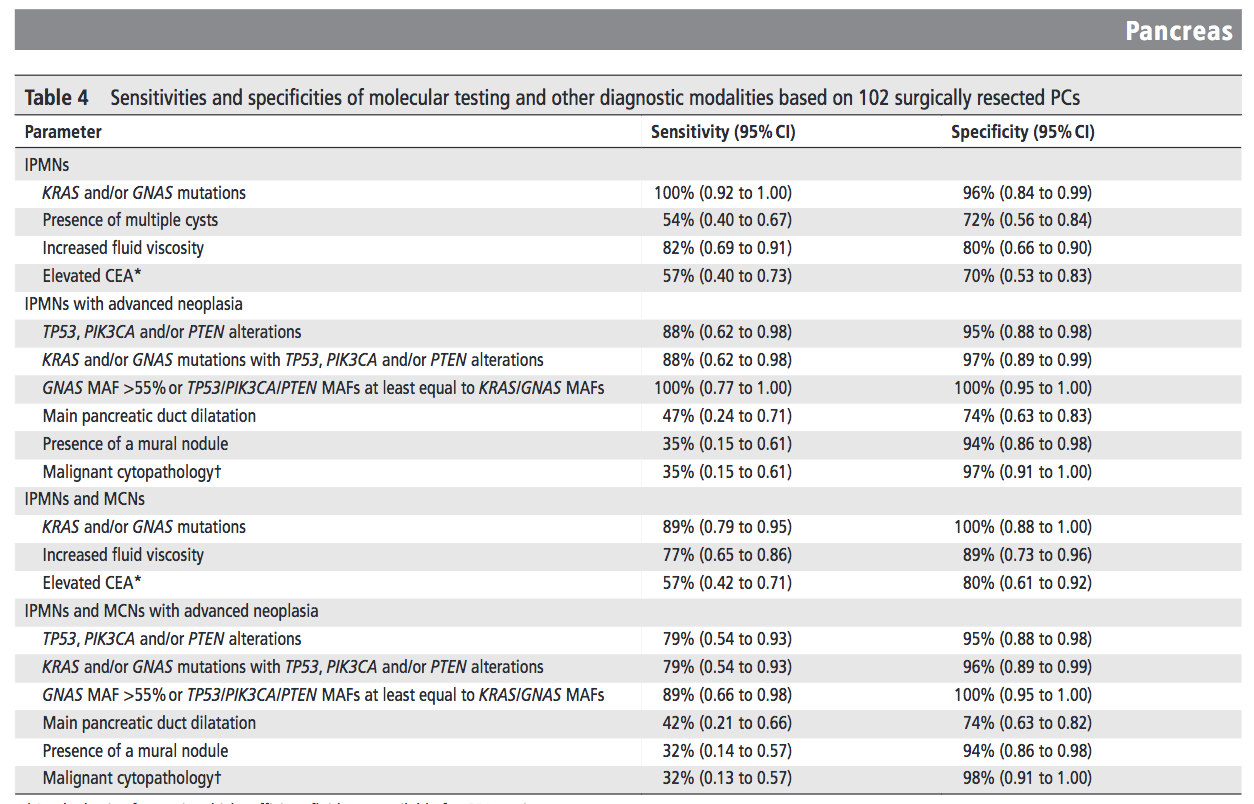 Mostly Bad Luck
Hereditary 
Recognized genetic syndromes with a known germline mutation associated with an increased risk of PC
Familial
Two or more cases of PC (with at least a pair of FDR) without a known mutation.
Chronic Pancreatitis ~6x
Smoking ~2-3x
Hereditary Genetics
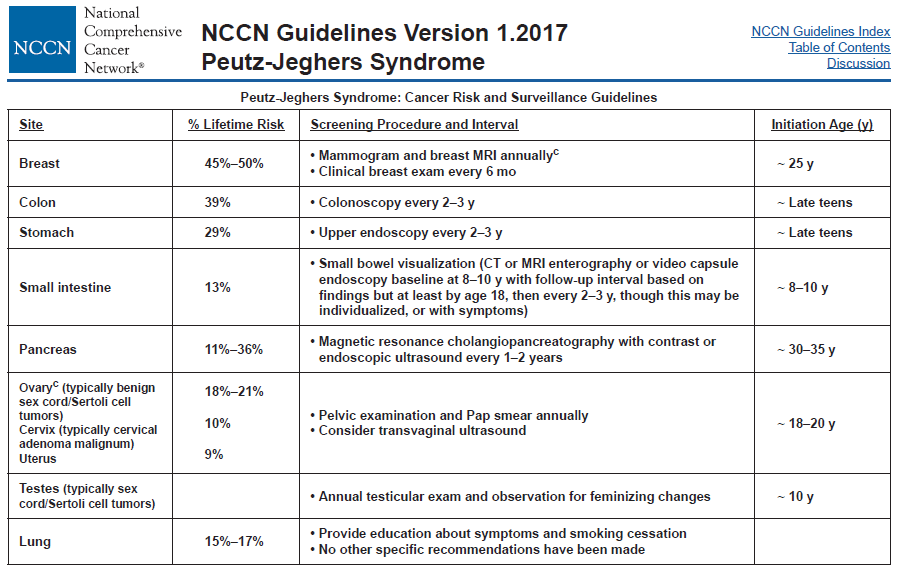 Minimally Invasive Approach to Pancreatic Surgery
Best Evidence
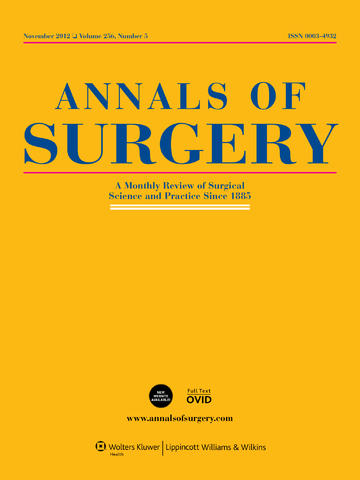 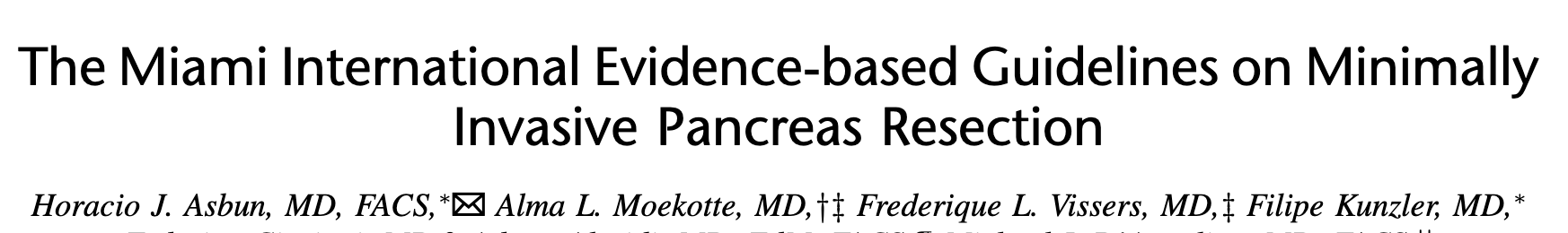 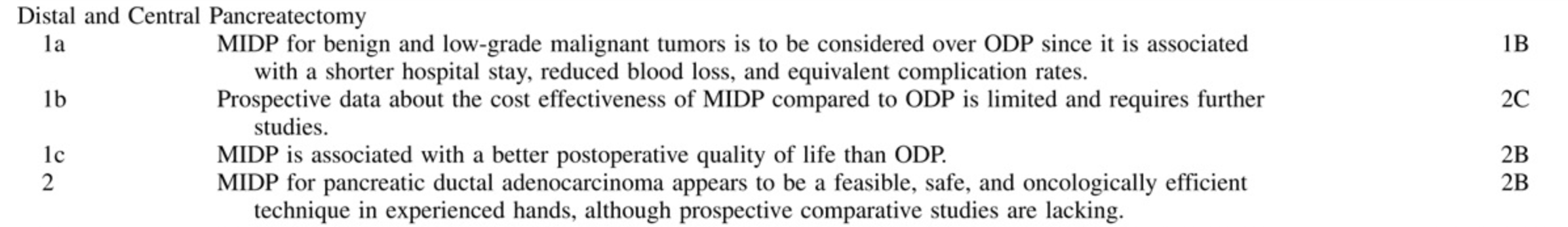 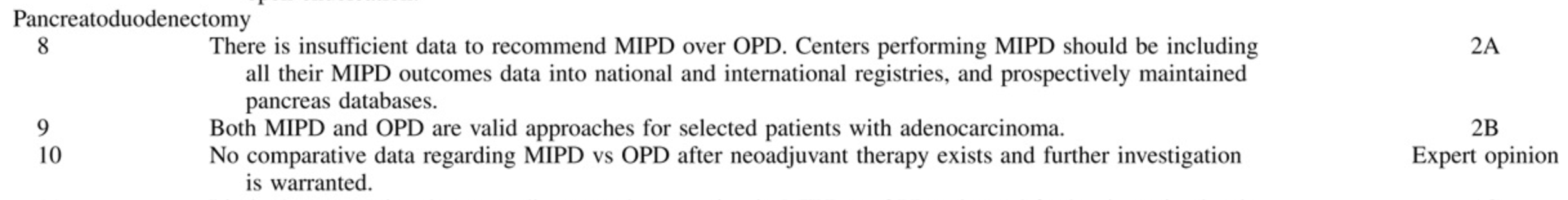 Growth of Minimally Invasive Surgery
Robotic: 4.5%  70.6% in past few years
MIS Improves Outcomes:
Decreased Blood Loss
Increase Lymph Node Harvest
Decreased Hospital Stay
Decreased Wound Infection
Whipple Procedure Steps
Mobilization
Portal Dissection
Uncinate/Retroperitoneal Dissection
Cholecystectomy
Pancreaticojejunostomy
Hepaticojejunostomy
Gastrojejunostomy
Peri-Ampullary
Bile Duct
Ampullary 
Duodenal
Uncinate/Vascular Dissection
Video to be added
Distal Procedure Steps
Mobilization
Vascular Dissection and Pancreas Transection
Retroperitoneal Dissection
Body Cancer on Retroperitoneum
Video to be added
Components of Proficiency Training
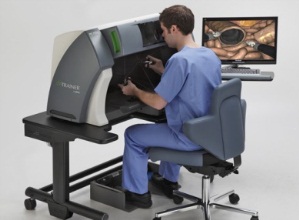 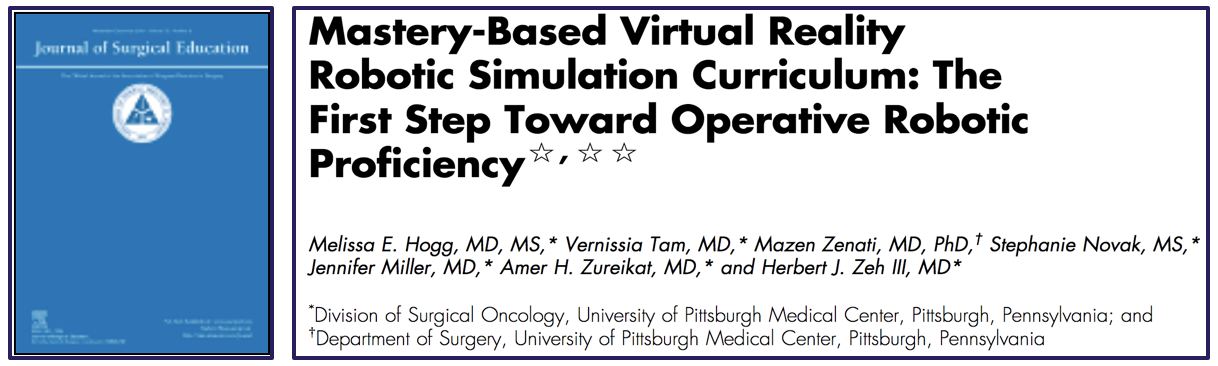 Step #1
Simulation
Curriculum
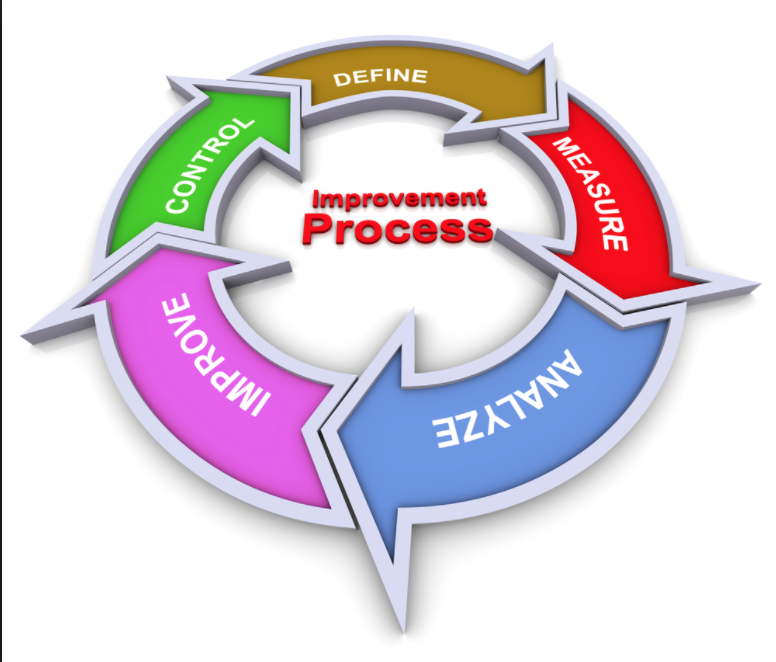 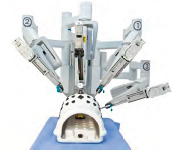 Step #5
Ongoing QAQI
Step #2
Inanimate
Curriculum
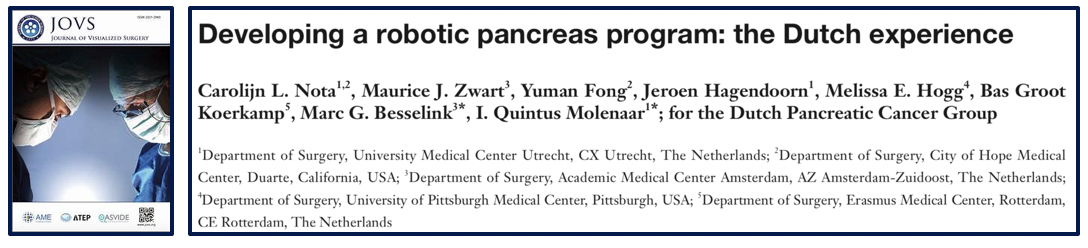 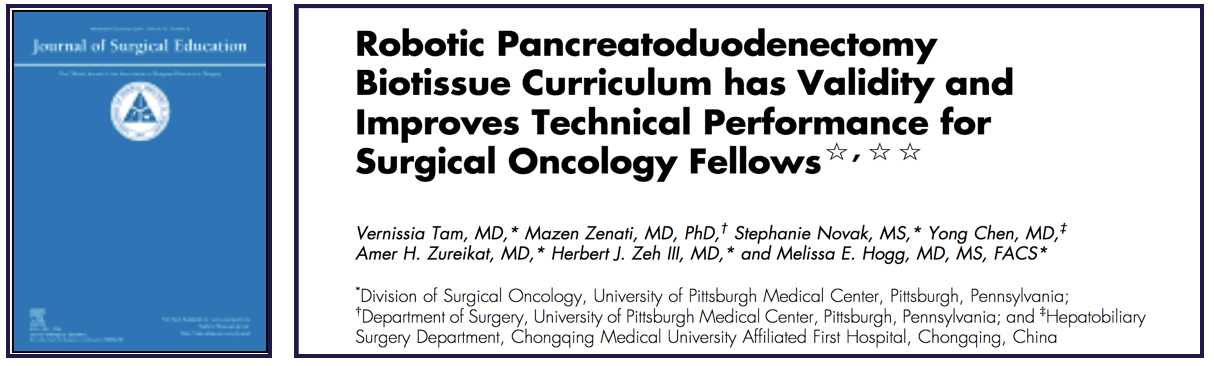 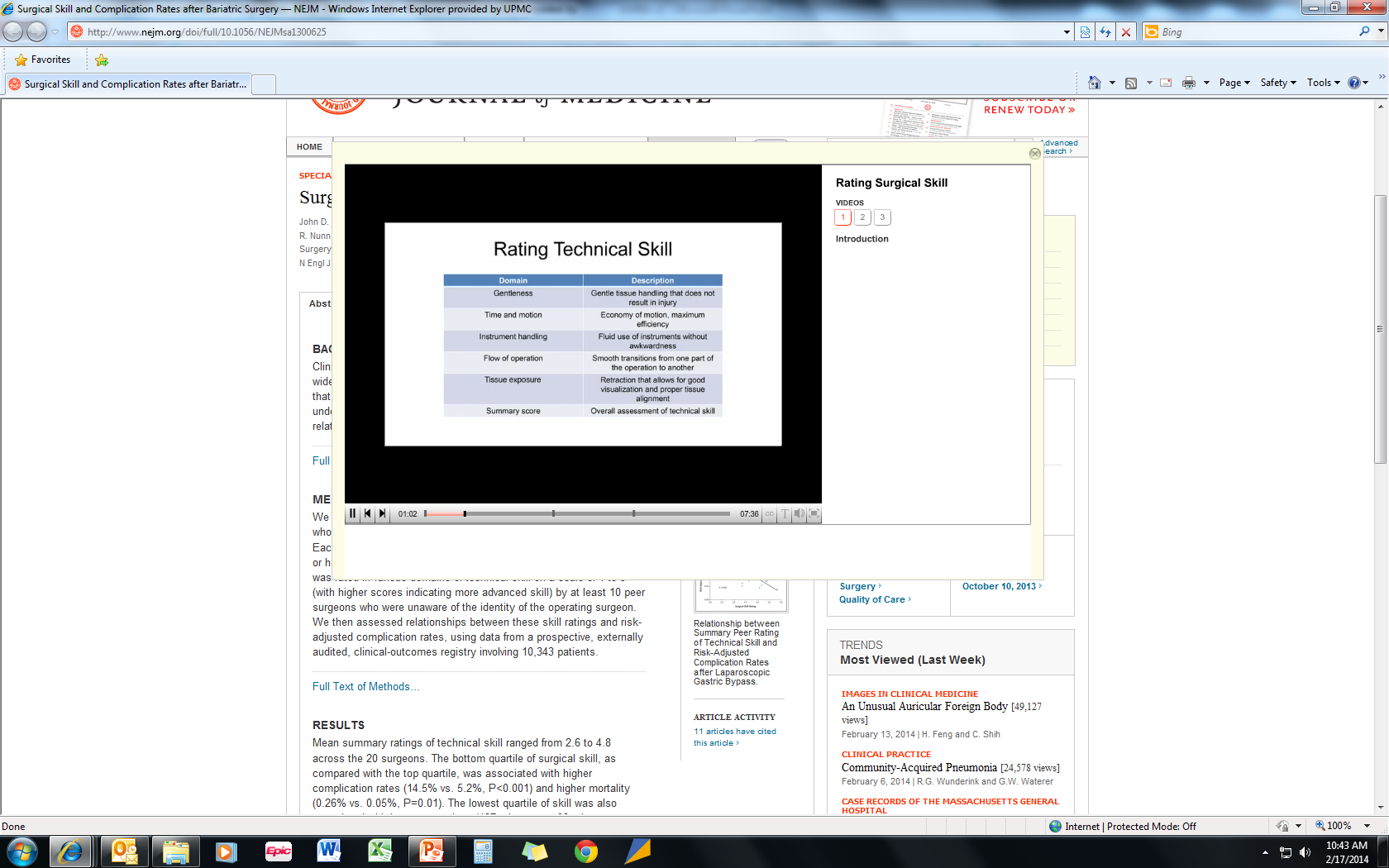 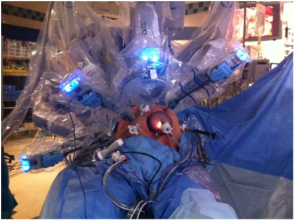 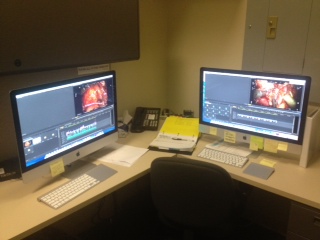 Step #3
Video Library
Step #4
Surgical Curriculum
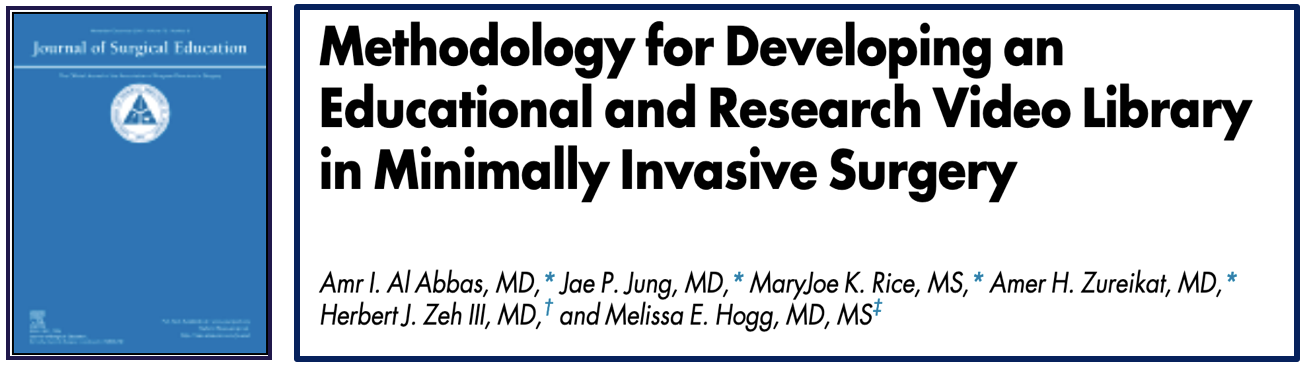 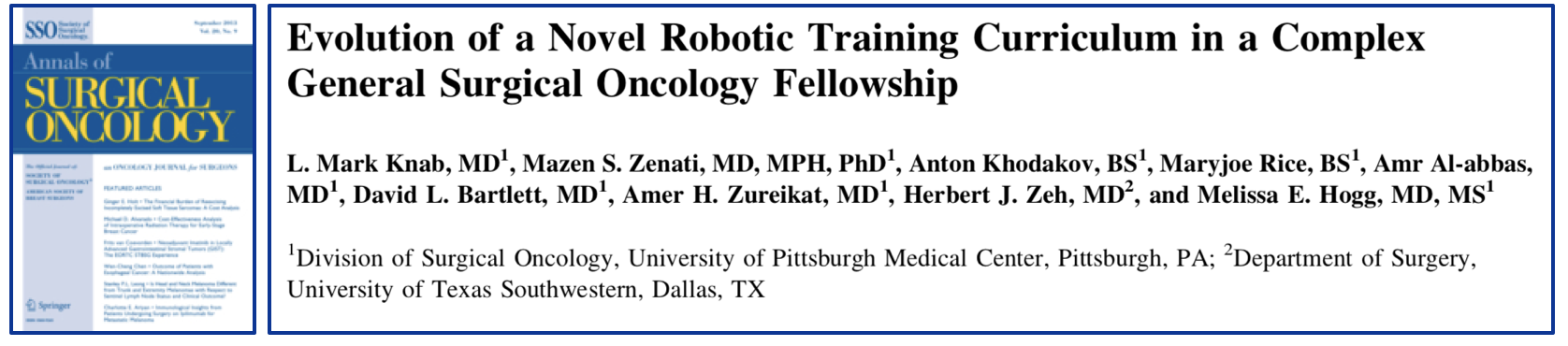 Sim video here
More Time in Simulation = More Time in OR
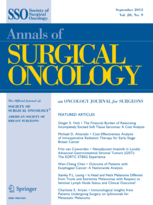 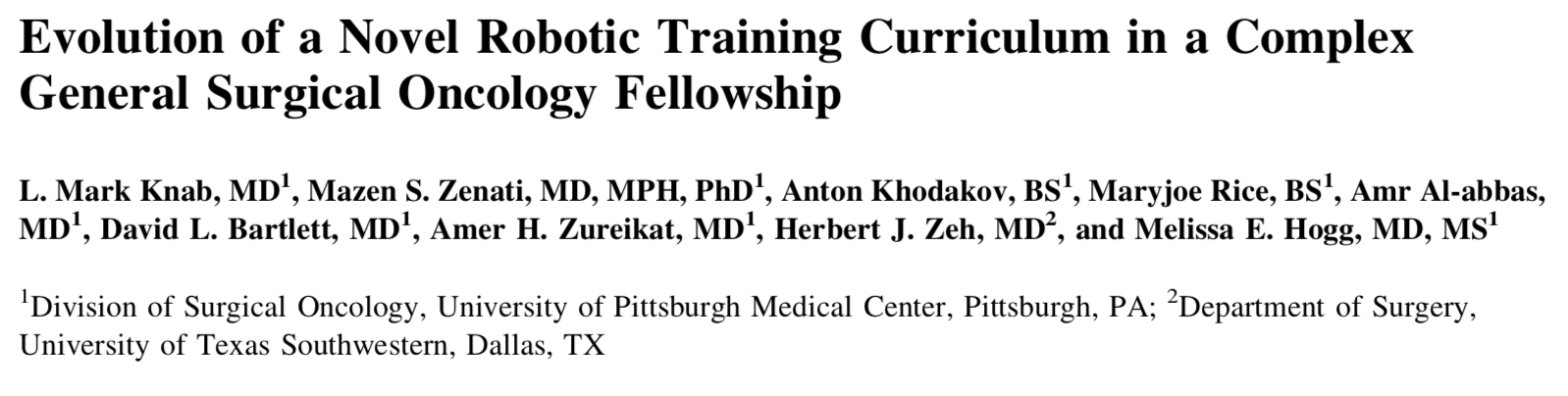 Case Participation
Whipple Steps
Whipple Resections
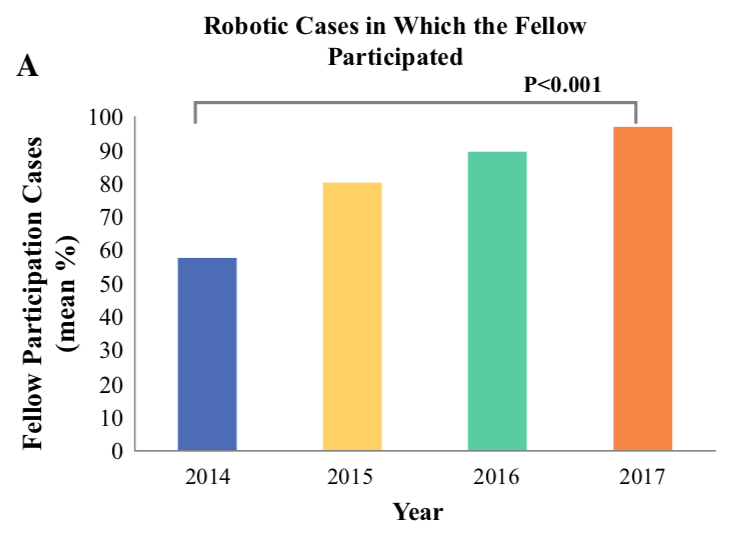 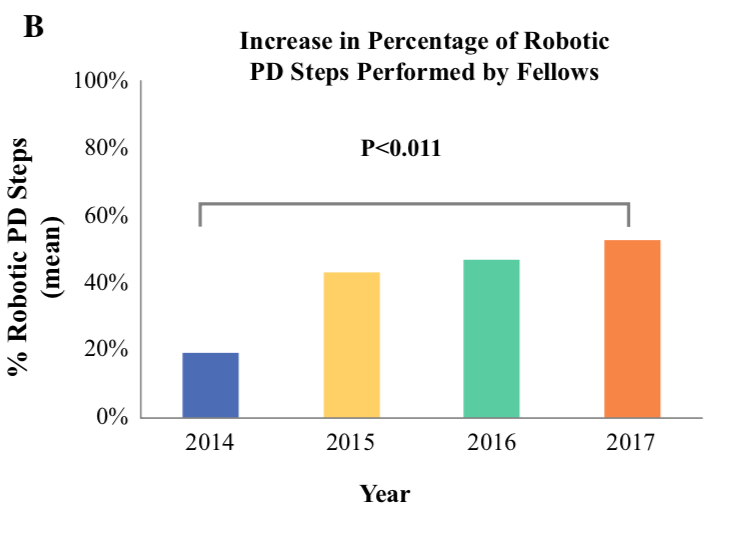 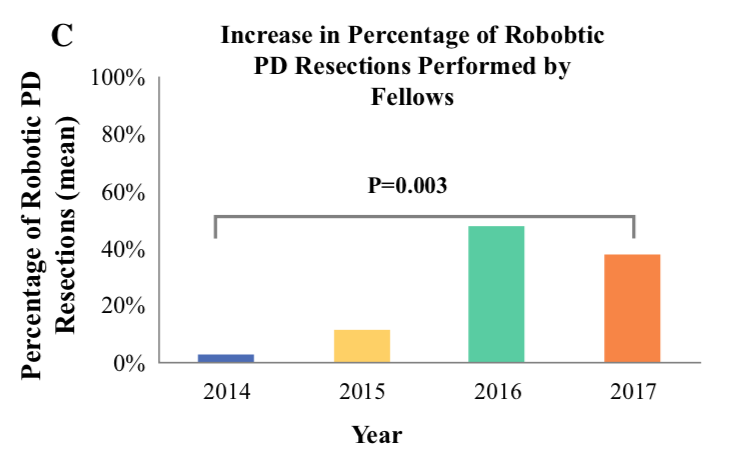 Dissemination – Dutch HPB Surgeons
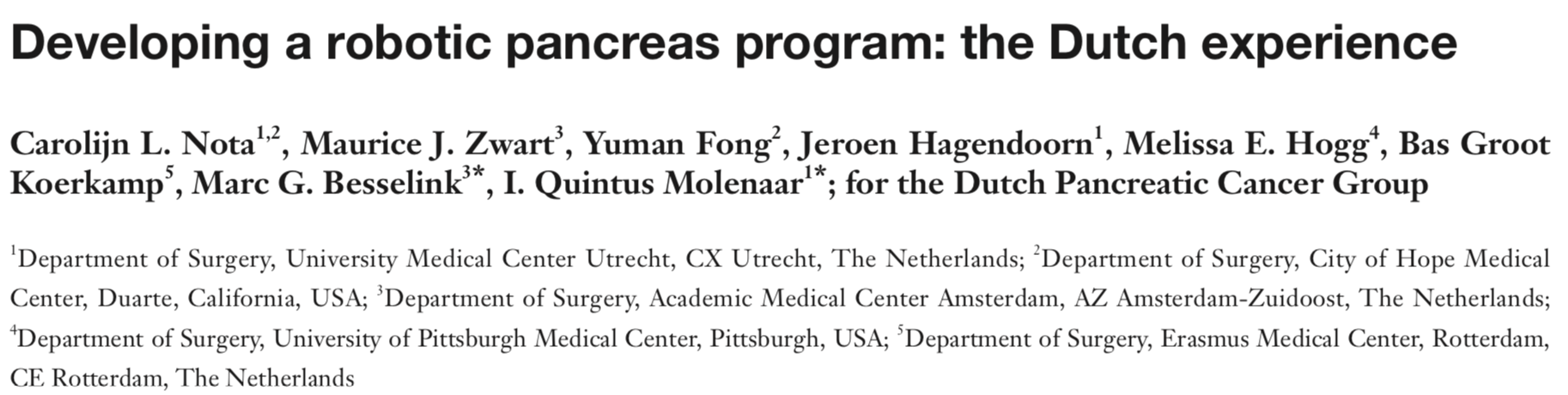 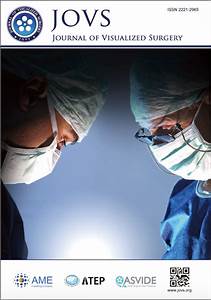 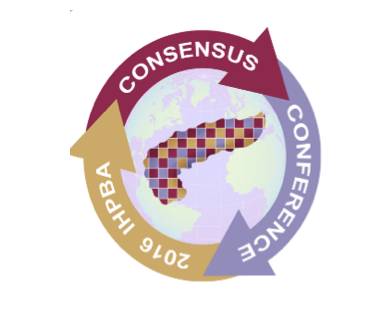 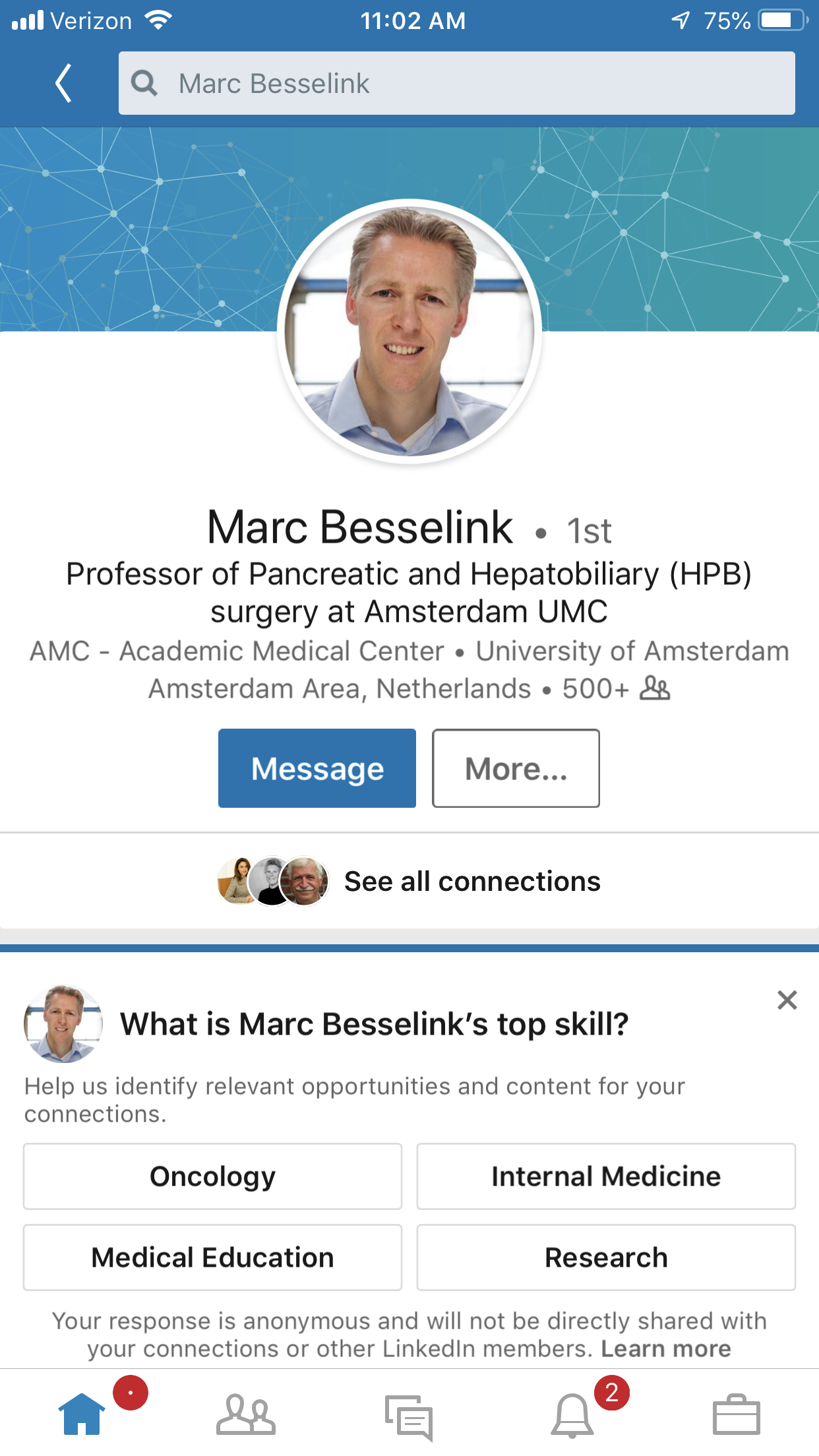 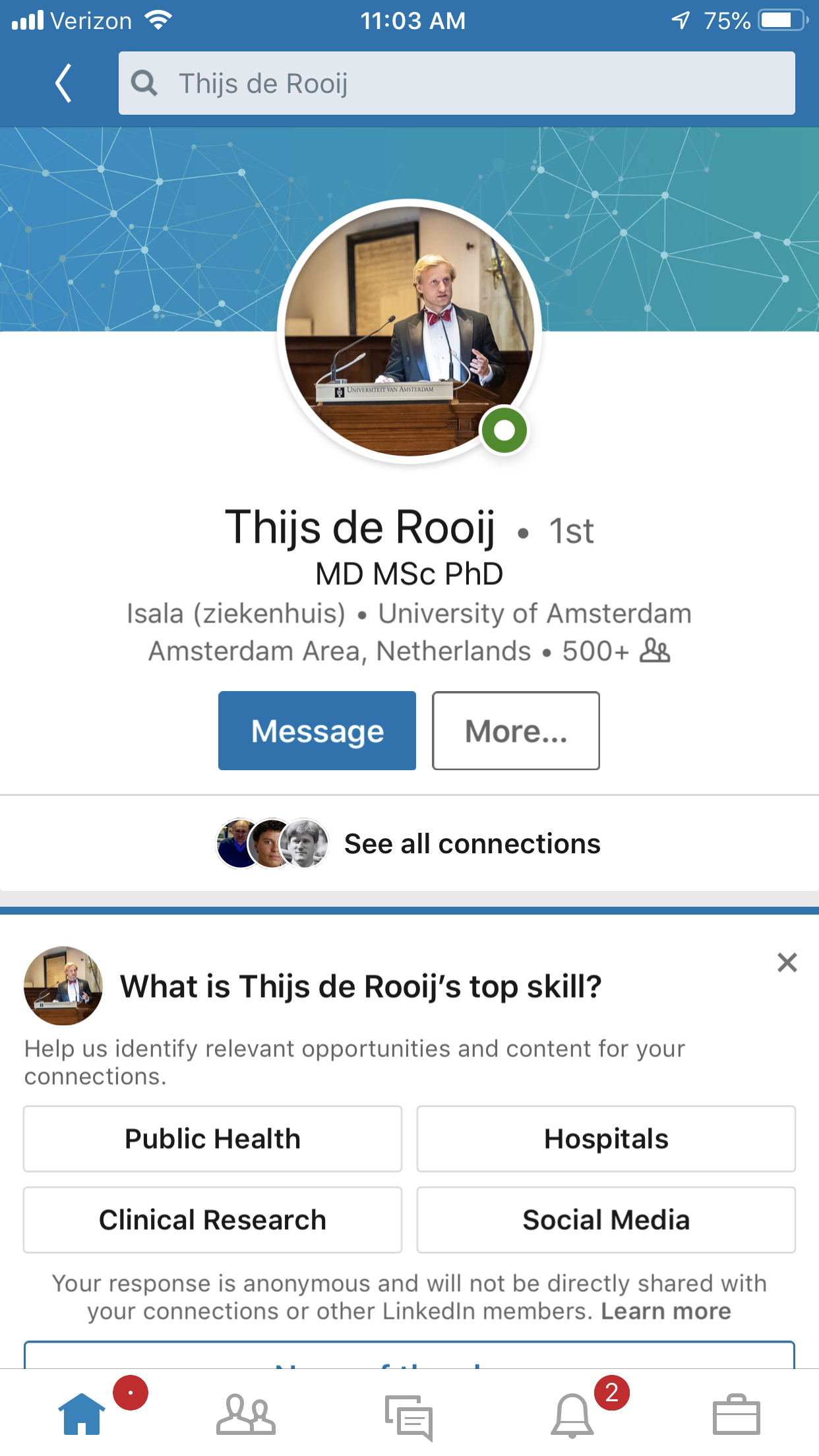 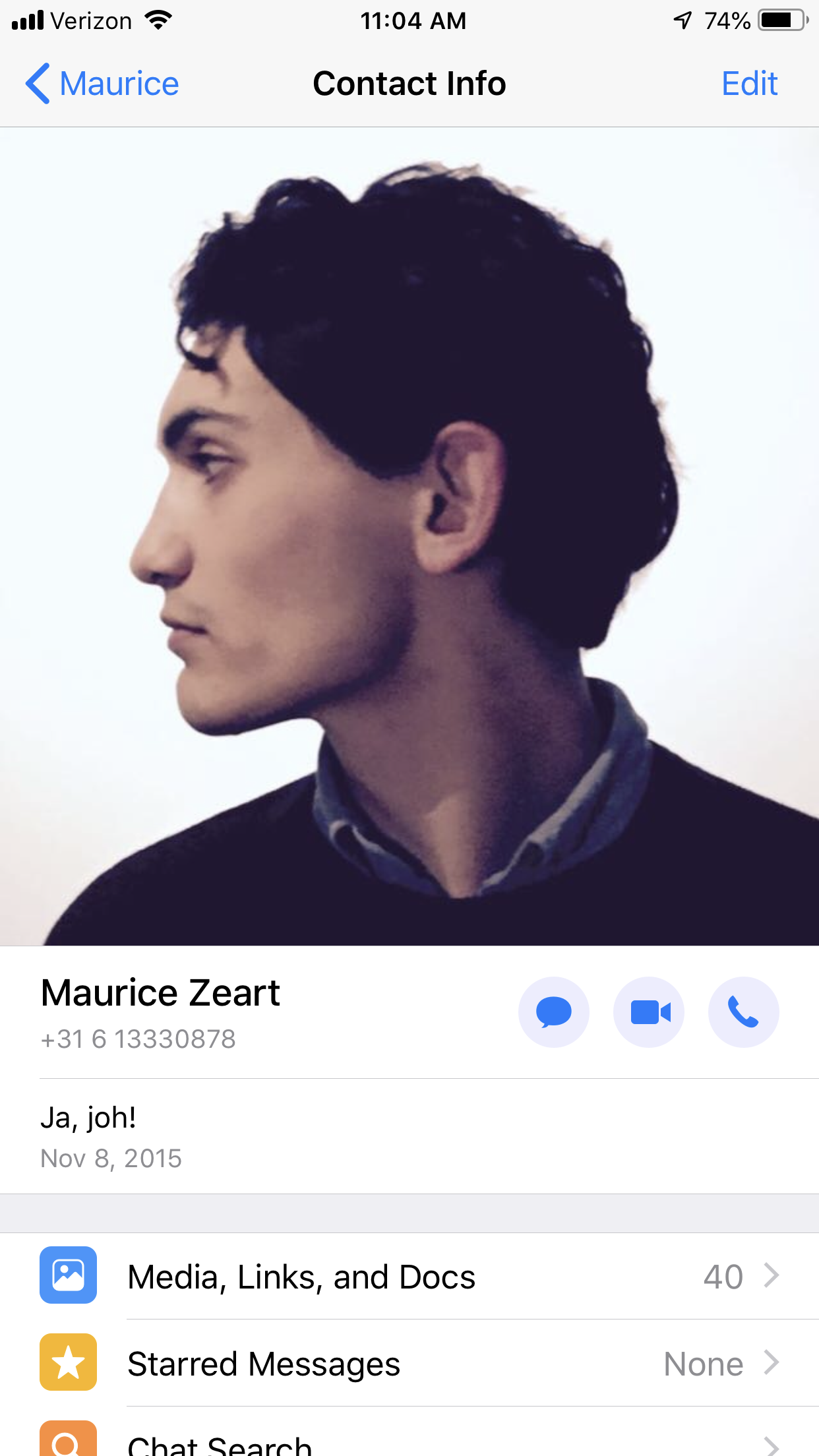 LEALAPS-3 Completion (2016-2020)
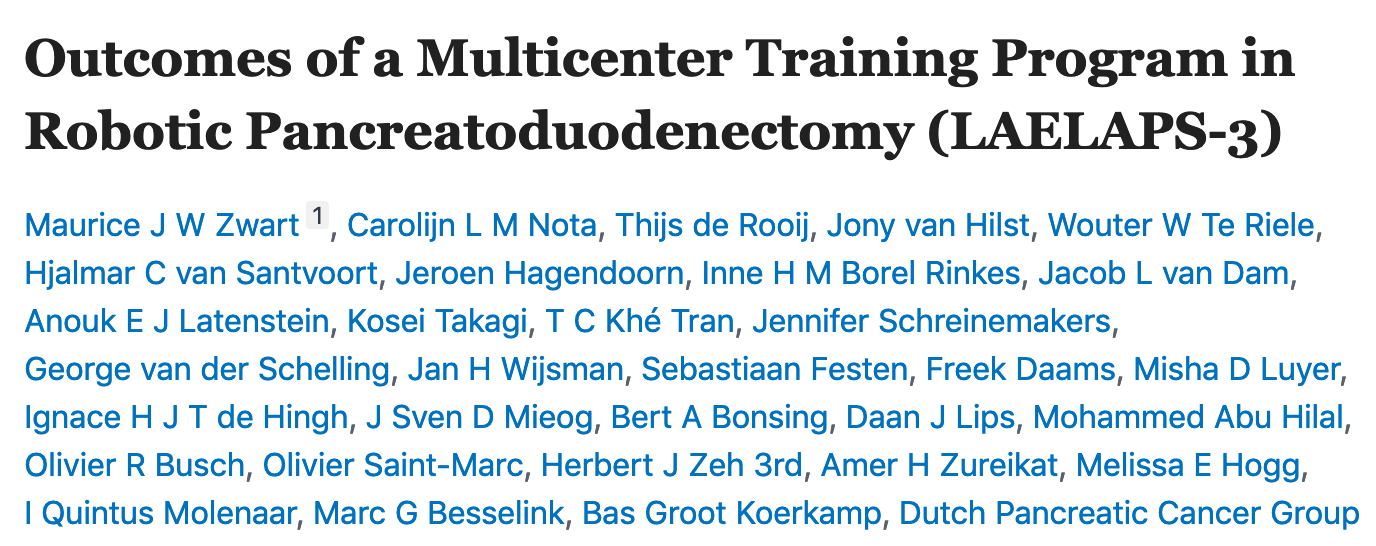 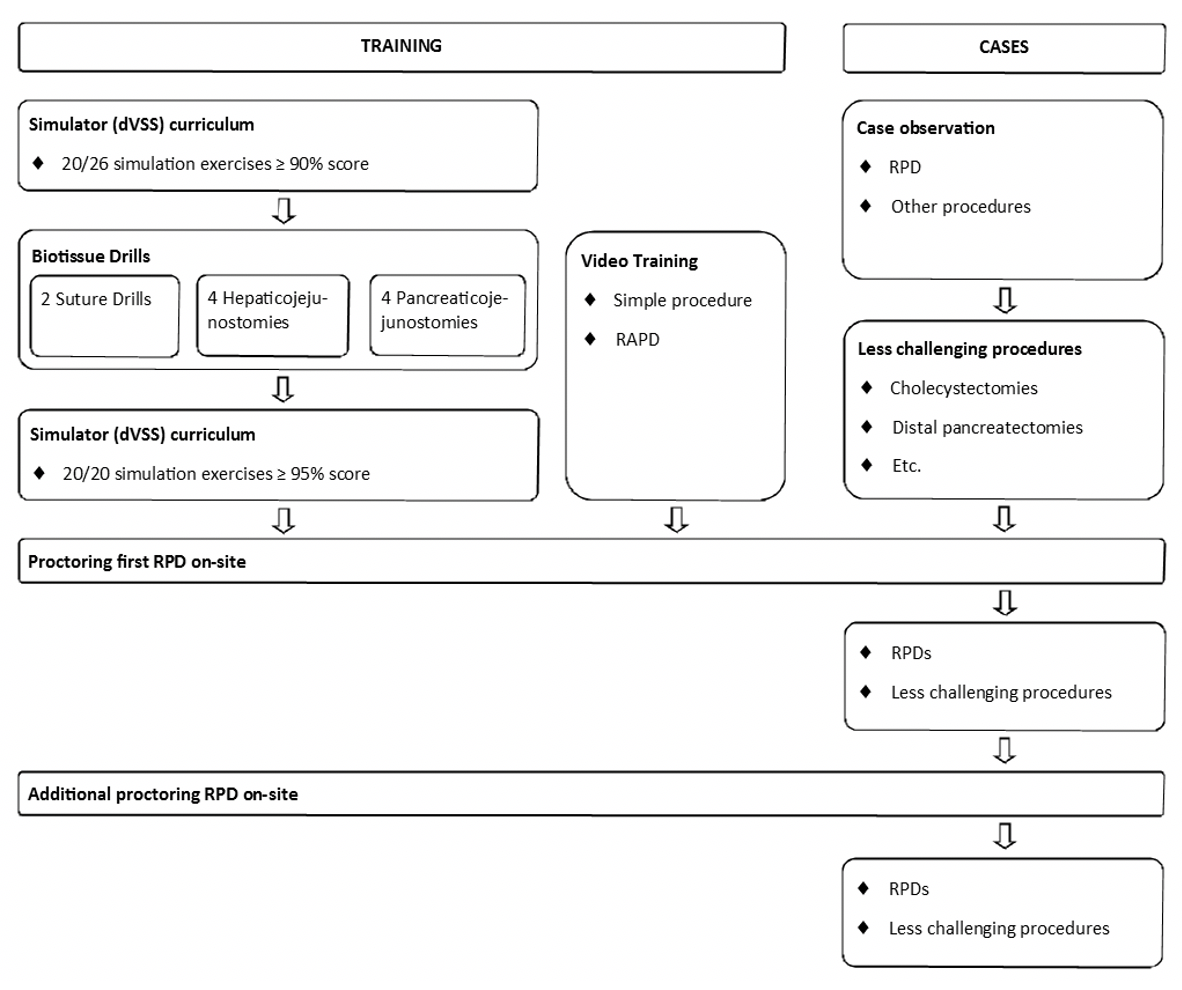 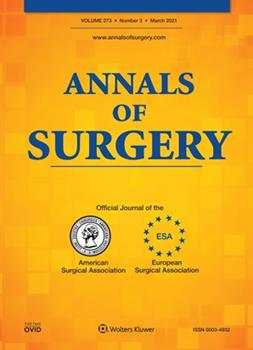 Conclusions: 
A multicenter RPD training program was found to be feasible with acceptable outcomes during the early learning curve. 
No negative impact of the first learning curve phase was detectable. 
Future studies should determine the added value of RPD over laparoscopic and open pancreatoduodenectomy.
LEARNBOT Starts in Europe (7/2020)
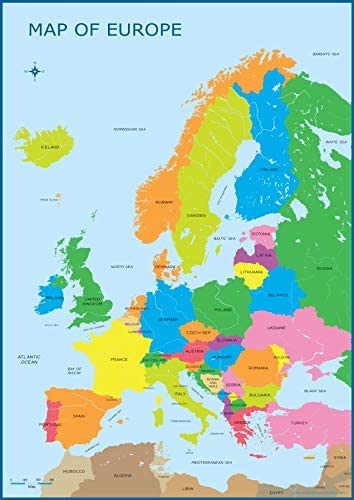 Resident Training Program @ NorthShore
Chicago Wide Training Program
International Training @ NorthShore
Opportunities for More Program Growth
Multi-Modality Therapy for Pancreatic Cancer
Clinical Trials at Northshore
Multi-Institutional Program Opportunities
High Risk Clinic
Minimally Invasive Approach to Pancreatic Surgery 
Training the Next Generation
Thank You
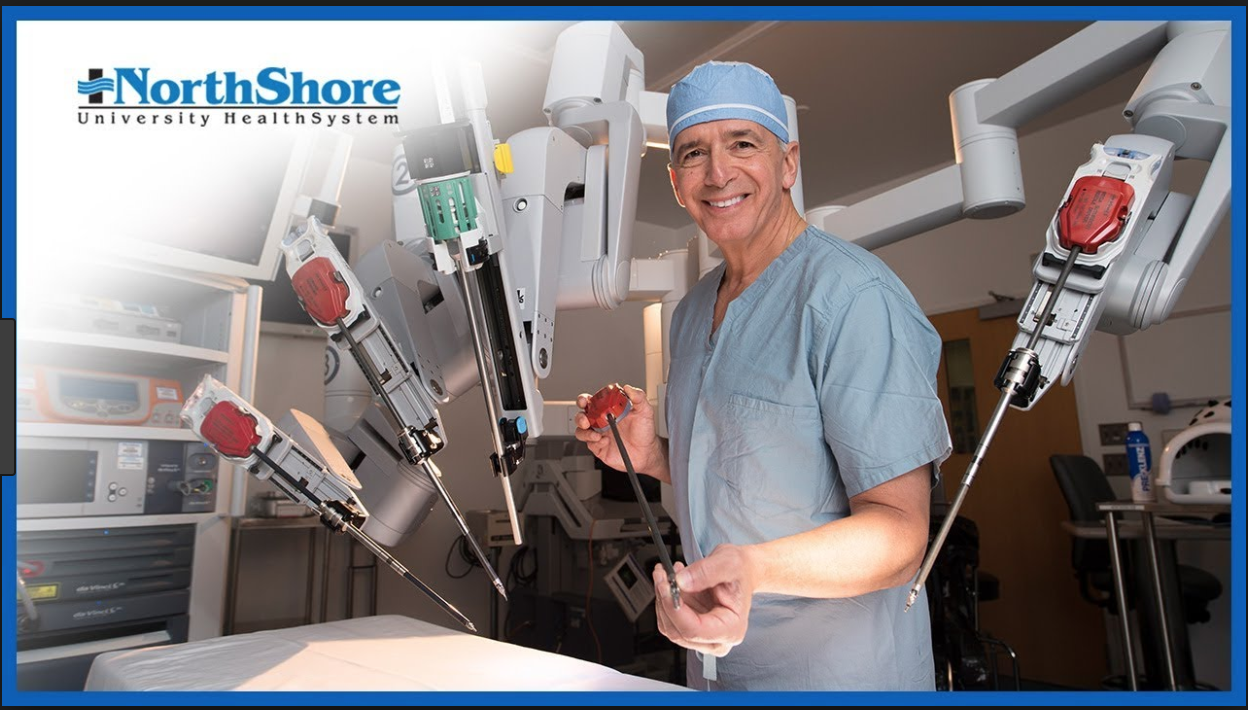 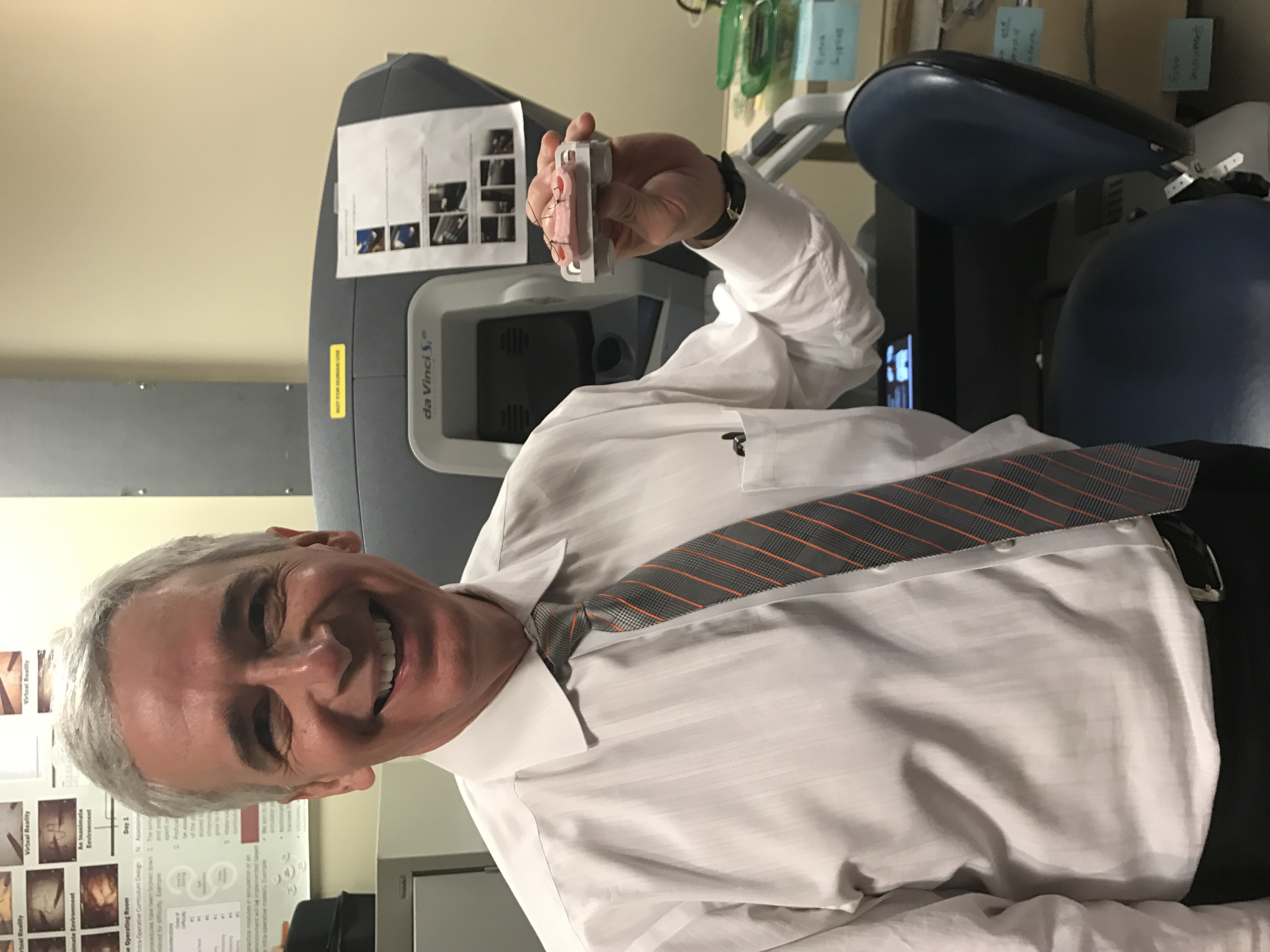